Министерство образования Республики Мордовия
ПОРТФОЛИО 
Смолькиной Юлии Игоревнывоспитателя 
структурного подразделения «Детский сад № 9 комбинированного вида»МБДОУ «Радуга» комбинированного вида» Рузаевского муниципального района
Республики Мордовия



г.Рузаевка 2021г.
Визитная карточка
1. Ф.И.О.:  Смолькина Юлия Игоревна
2. Дата рождения:  18.07.1992г.                                                
3. Образование, наименование учебного 
заведения, год окончания: 
высшее, МГПИ им.М.Е.Евсевьева «Педагогика и 
методика дошкольного образования» с доп.спец. 
«Педагогика и психология»
25.06.2014г. №101305 0219612
4. Должность, по которой выходит на аттестацию: воспитатель
5. Место работы: структурное подразделение «Детский сад №9 комбинированного вида» МБДОУ «Детский сад «Радуга» комбинированного вида»
6. Общий стаж работы: 6 лет 
7. Стаж  педагогической работы: 6 лет
8. Стаж работы в должности (в данном учреждении): 6  лет
9. Сведения о предыдущей аттестации:  первая квалификационная категория, 20  мая 2016г.
10. Наличие ученой степени: нет
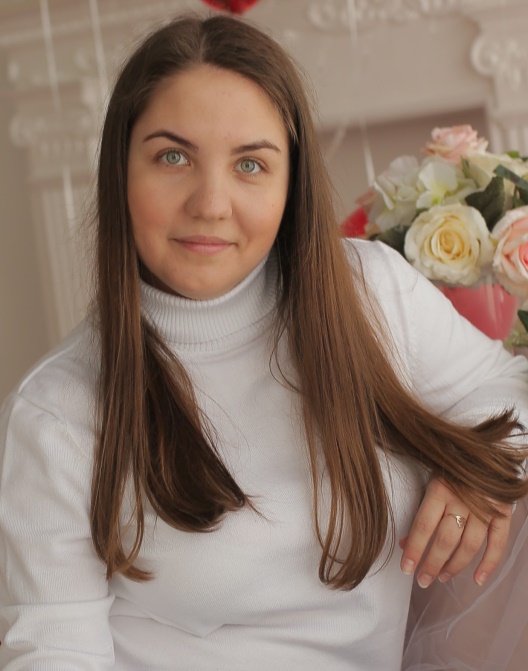 Обобщение педагогического опыта расположено на официальном сайте детского сада:
https://ds9ruz.schoolrm.ru/sveden/employees/19282/214616/
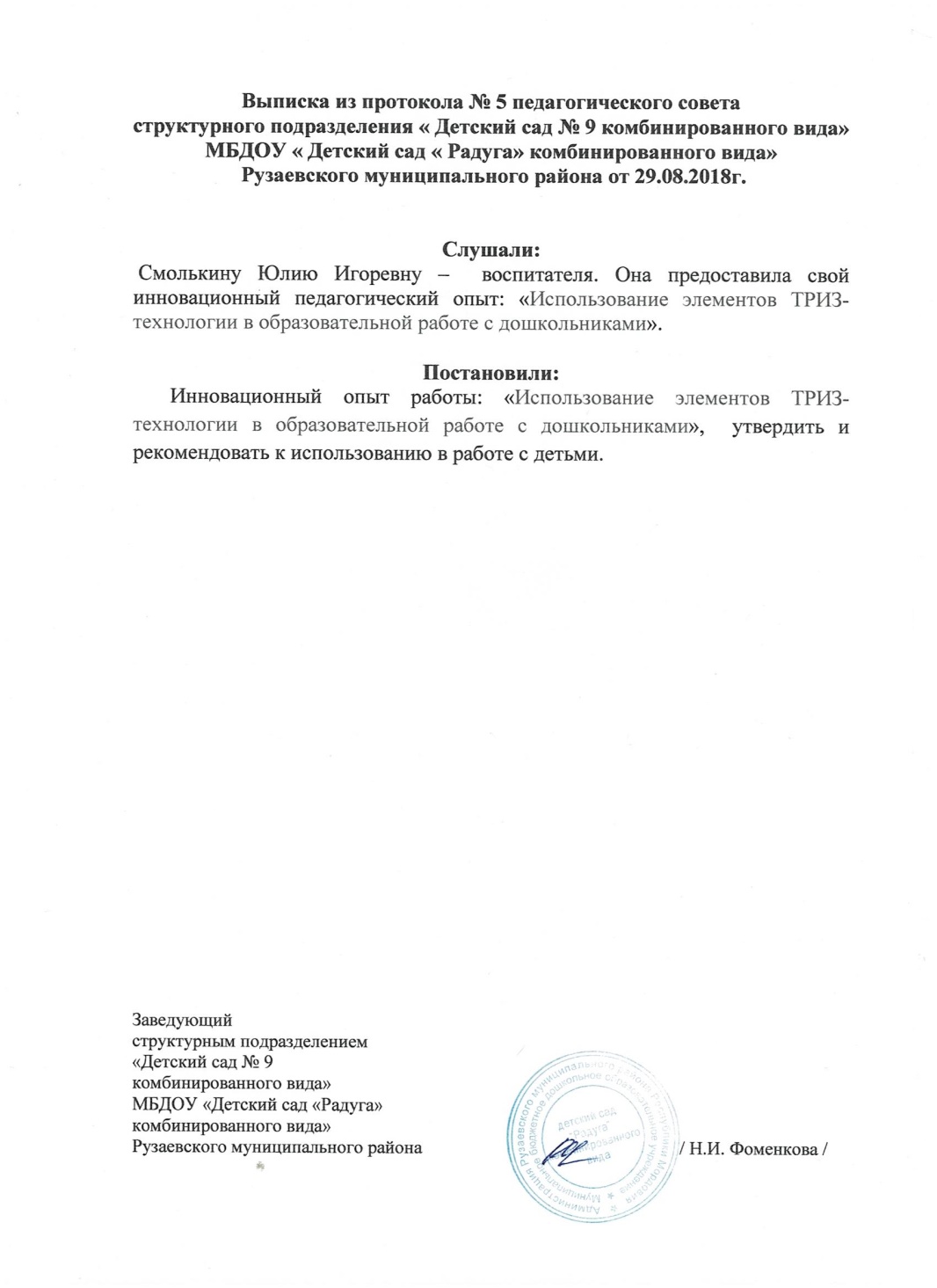 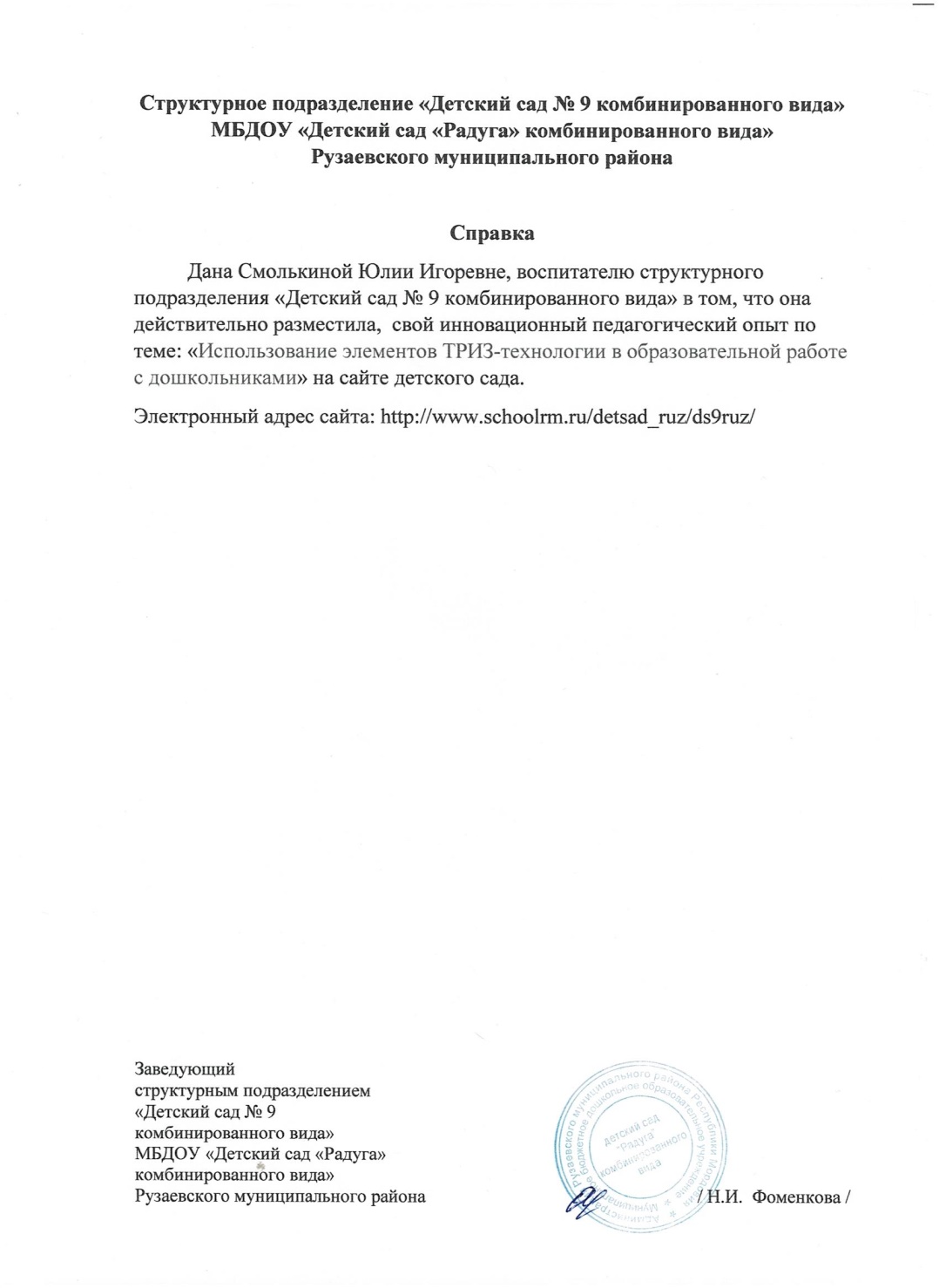 1.Участие в инновационной (экспериментальной) деятельности
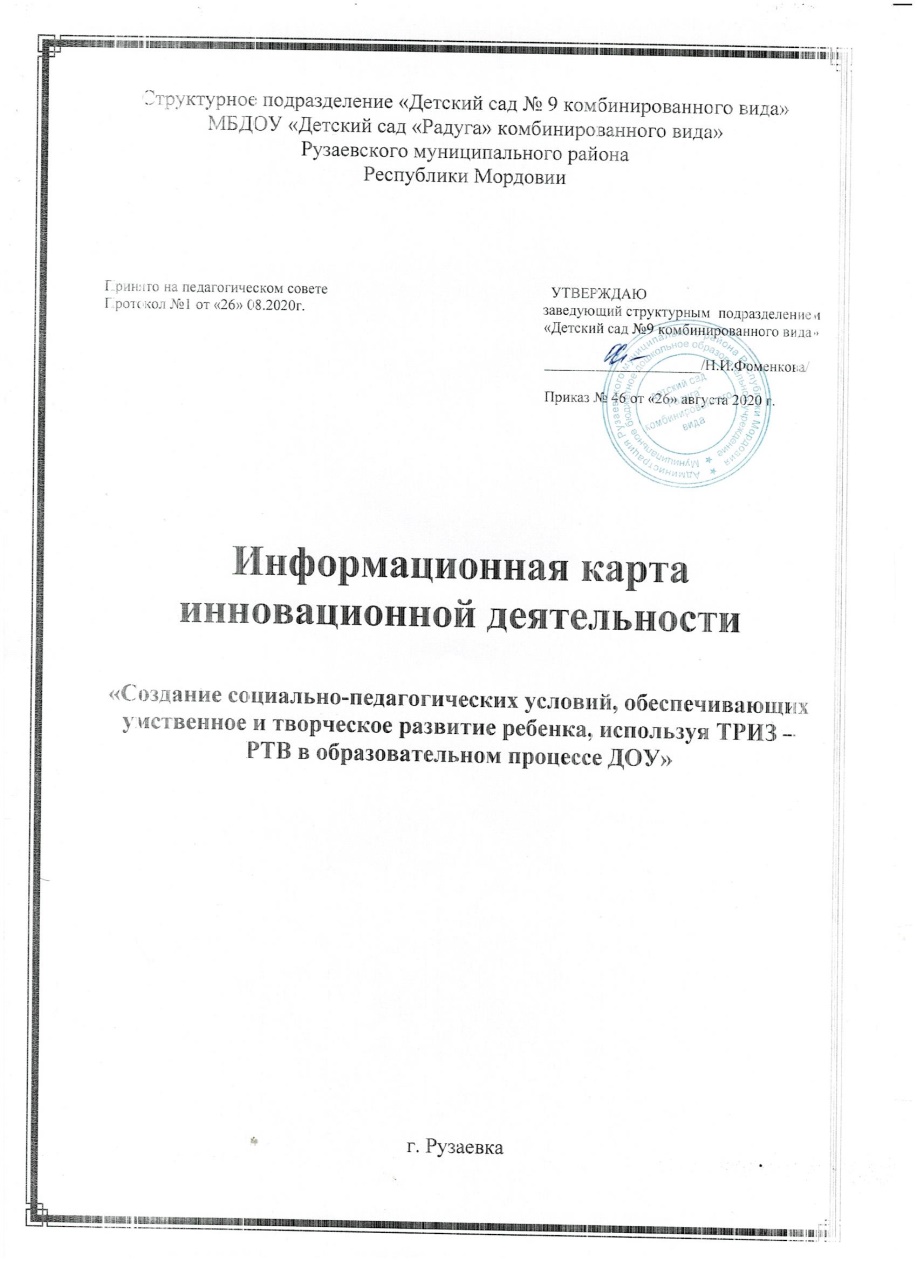 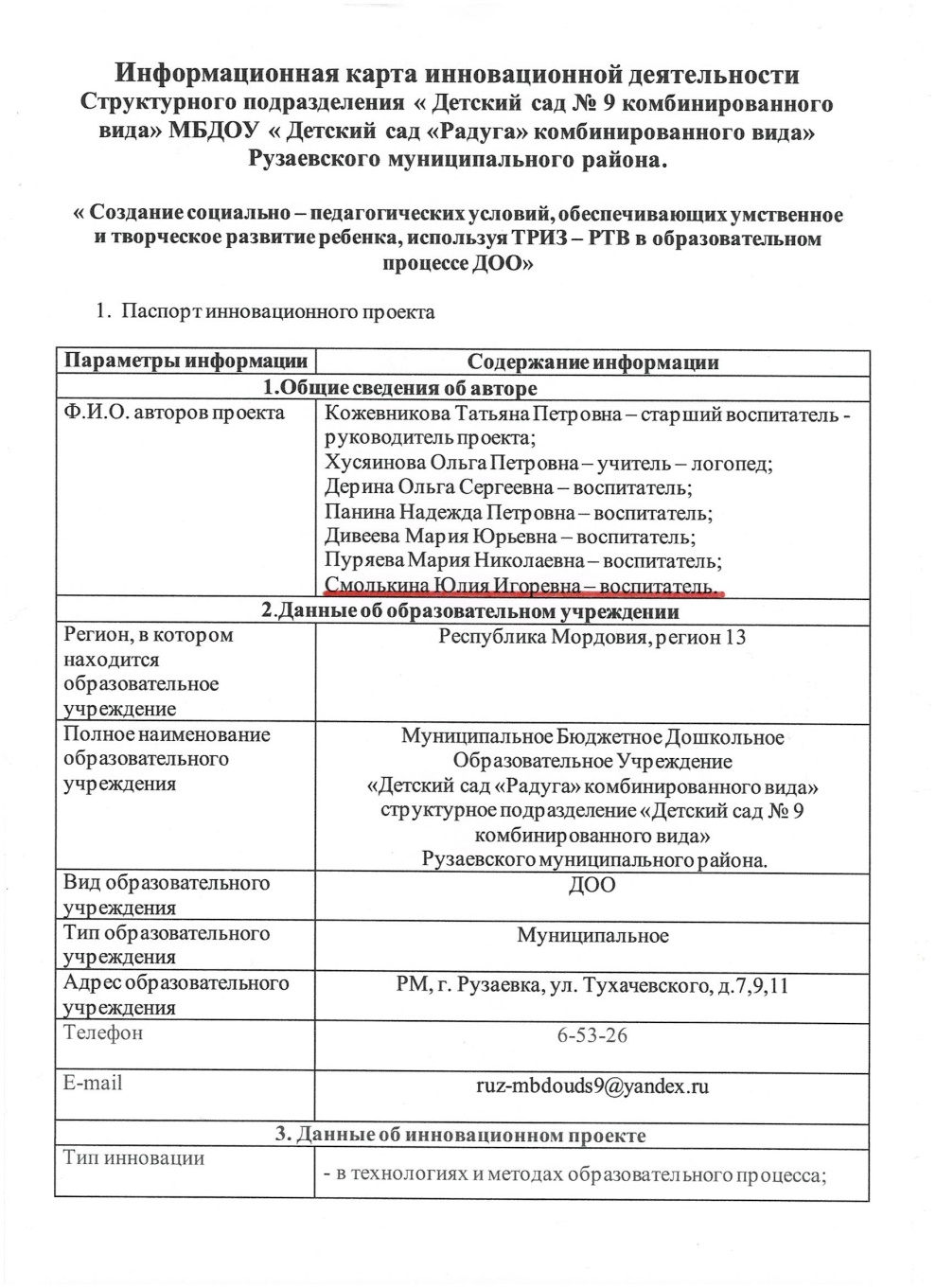 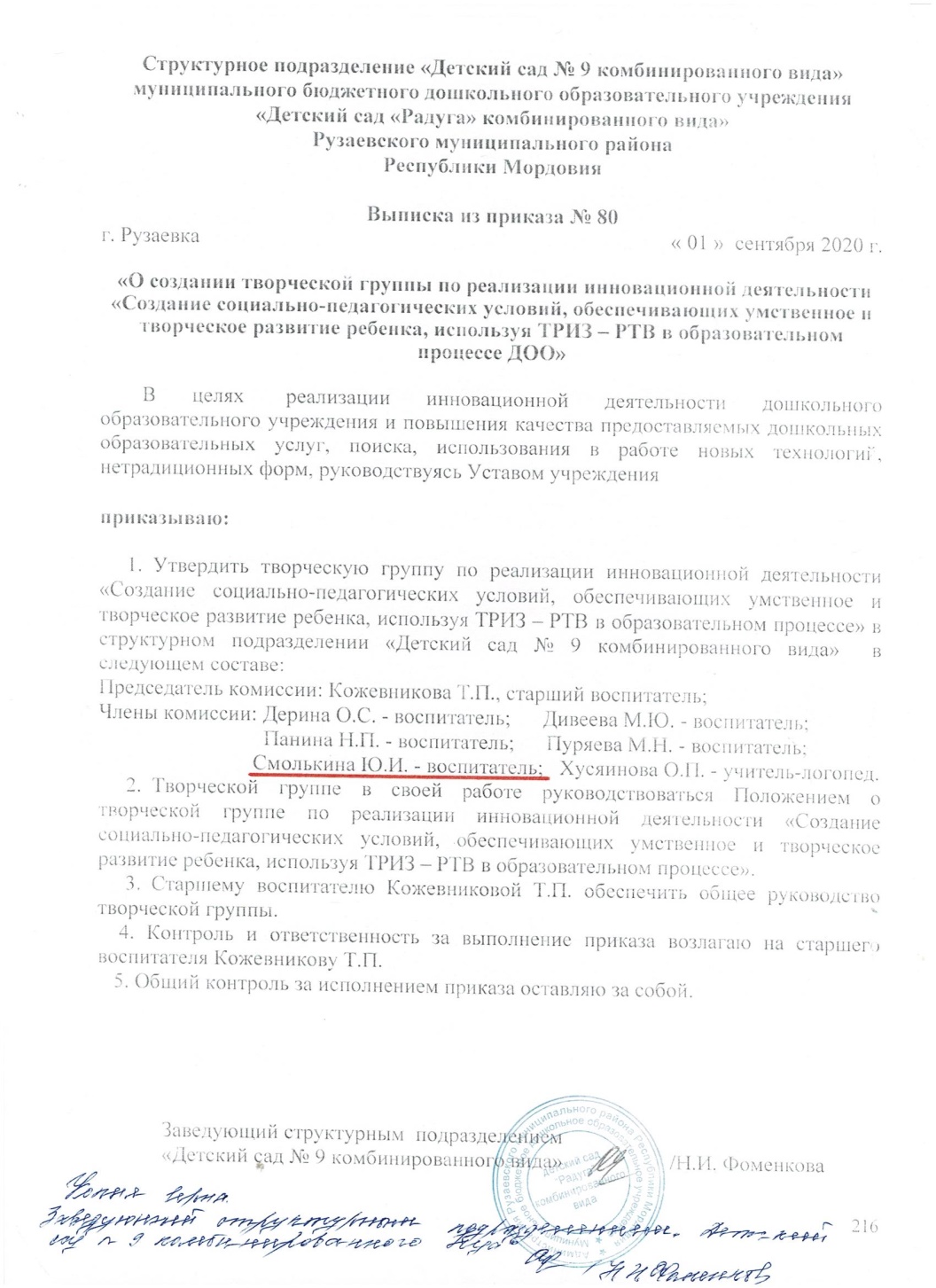 2. Наставничество
3.Наличие публикацийИнтернет- 2Муниципальный уровень-Республиканский уровень- 1Российский уровень-Международный уровень-
Интернет
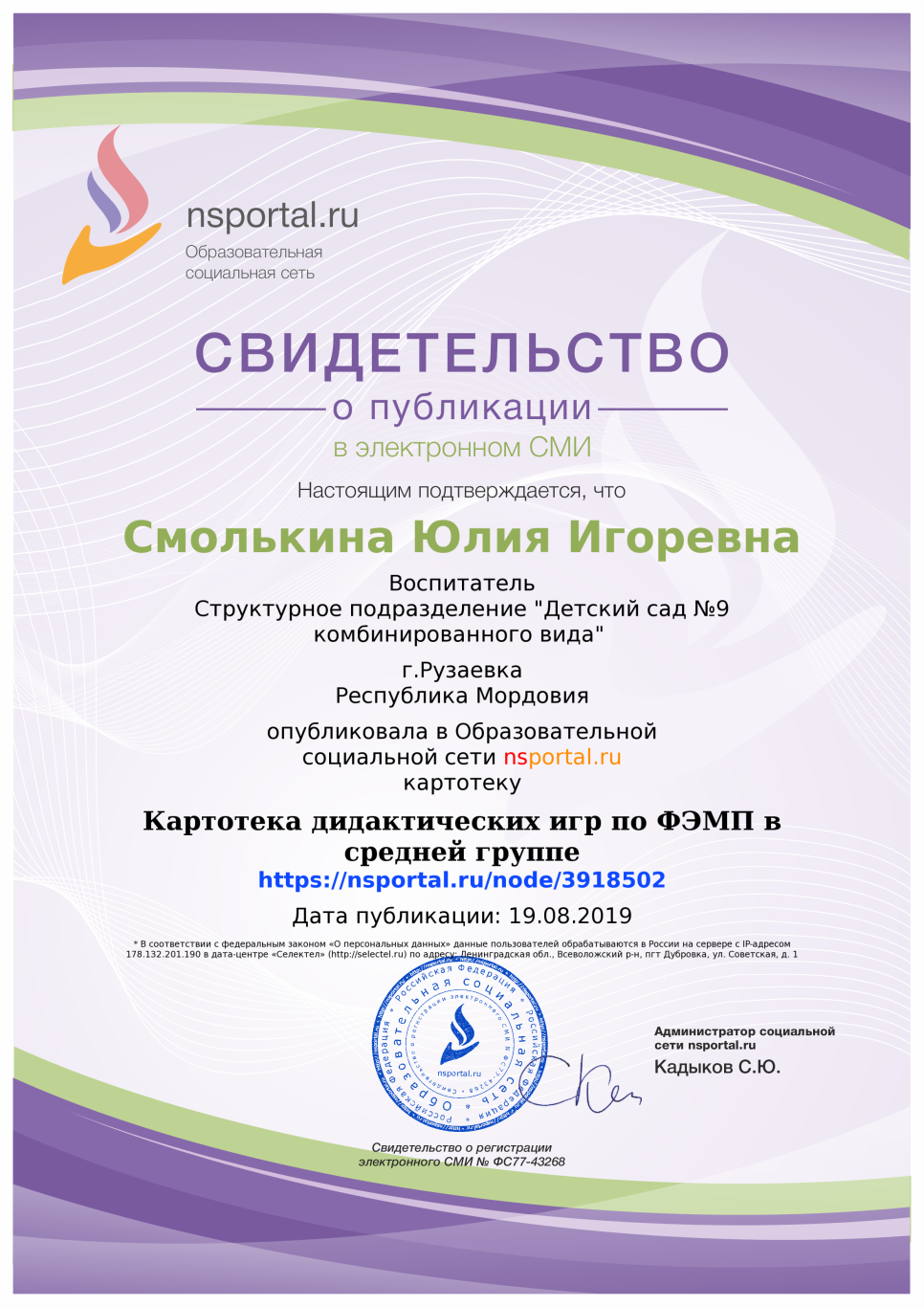 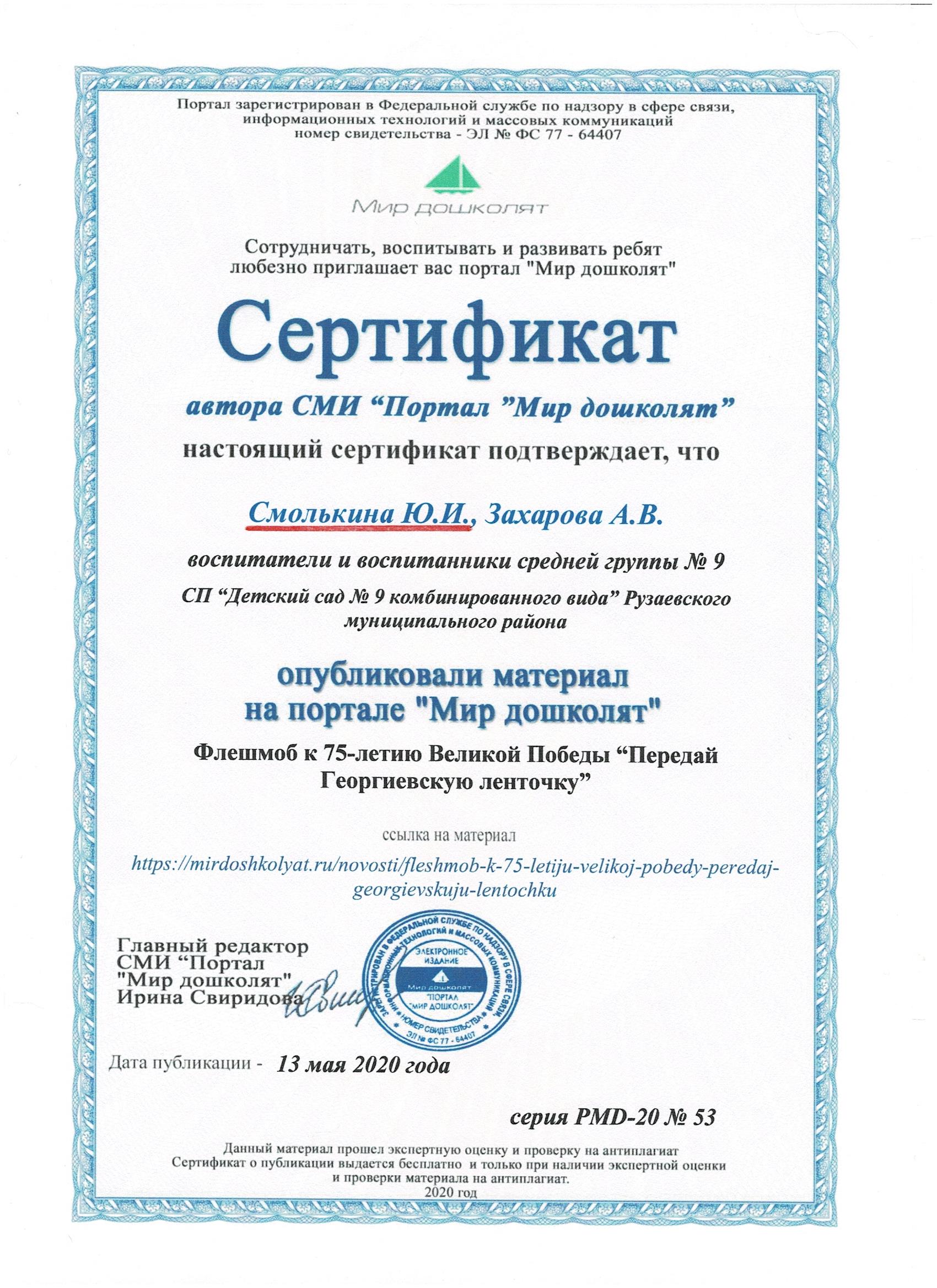 Республиканский уровень
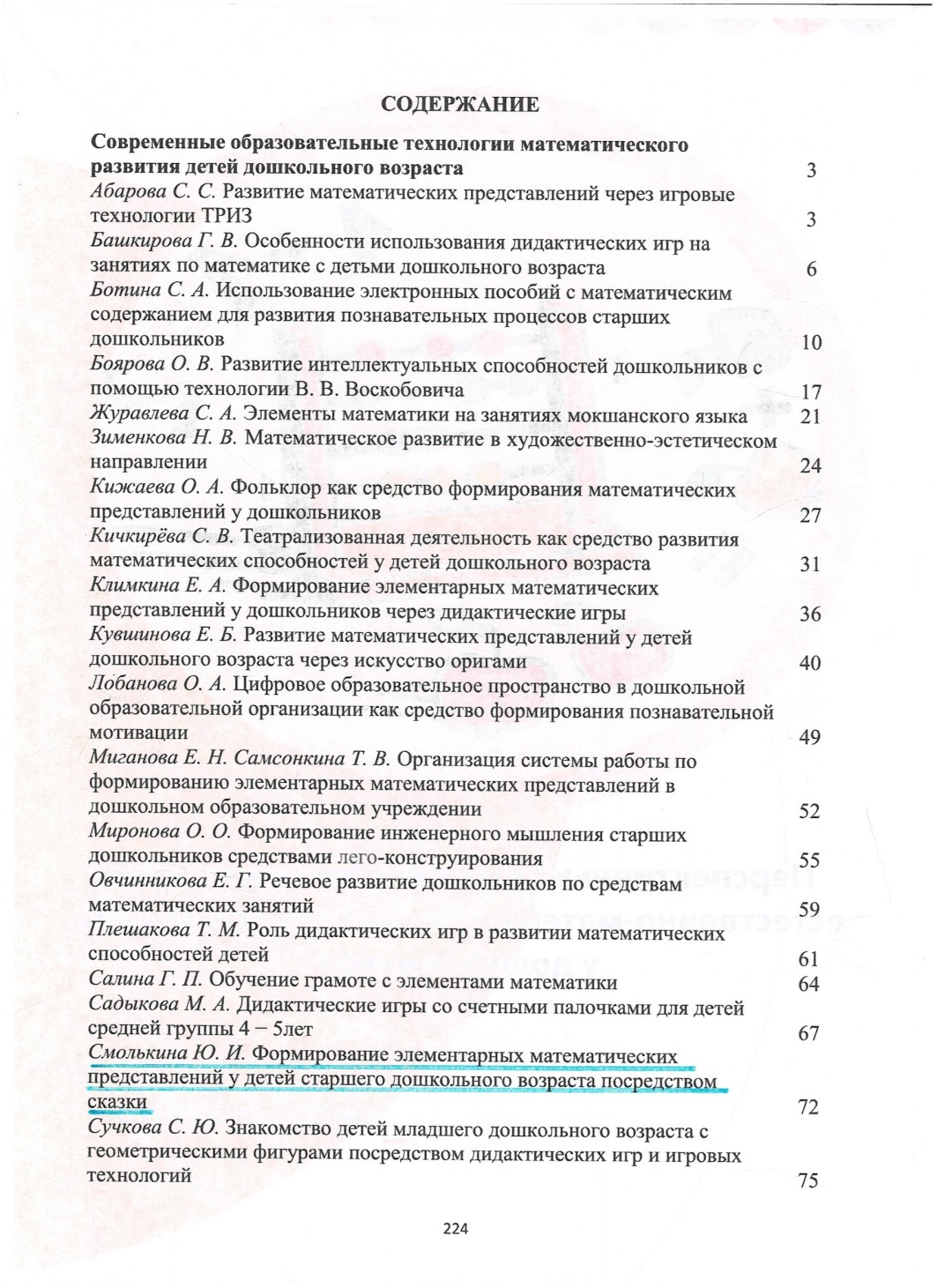 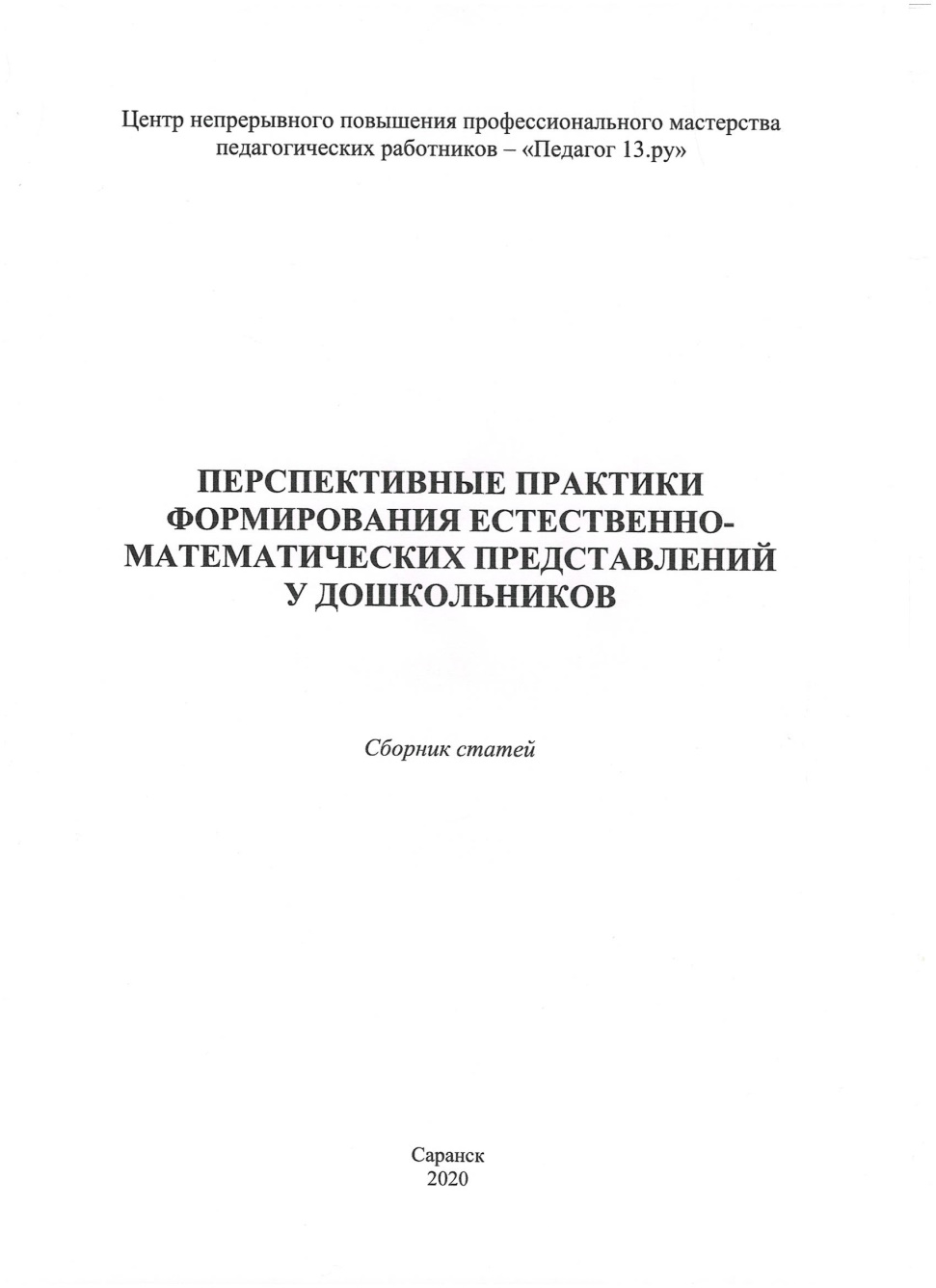 4.Результаты участия воспитанников в конкурсах, выставках, турнирах, соревнованиях, акциях, фестиваляхИнтернет- 3Муниципальный уровень- 3Республиканский уровень- 2Российский уровень- 2Международный уровень-
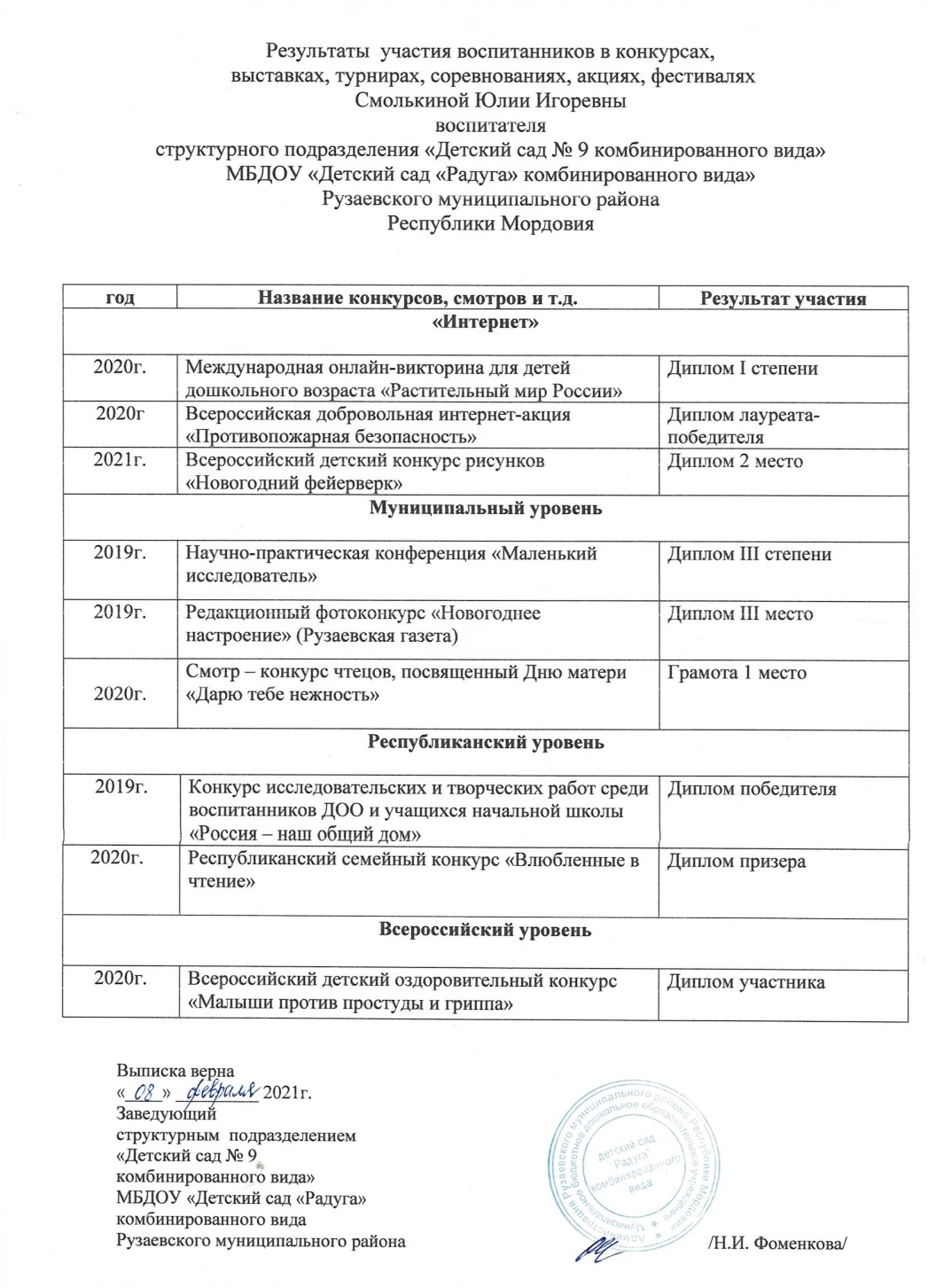 Интернет
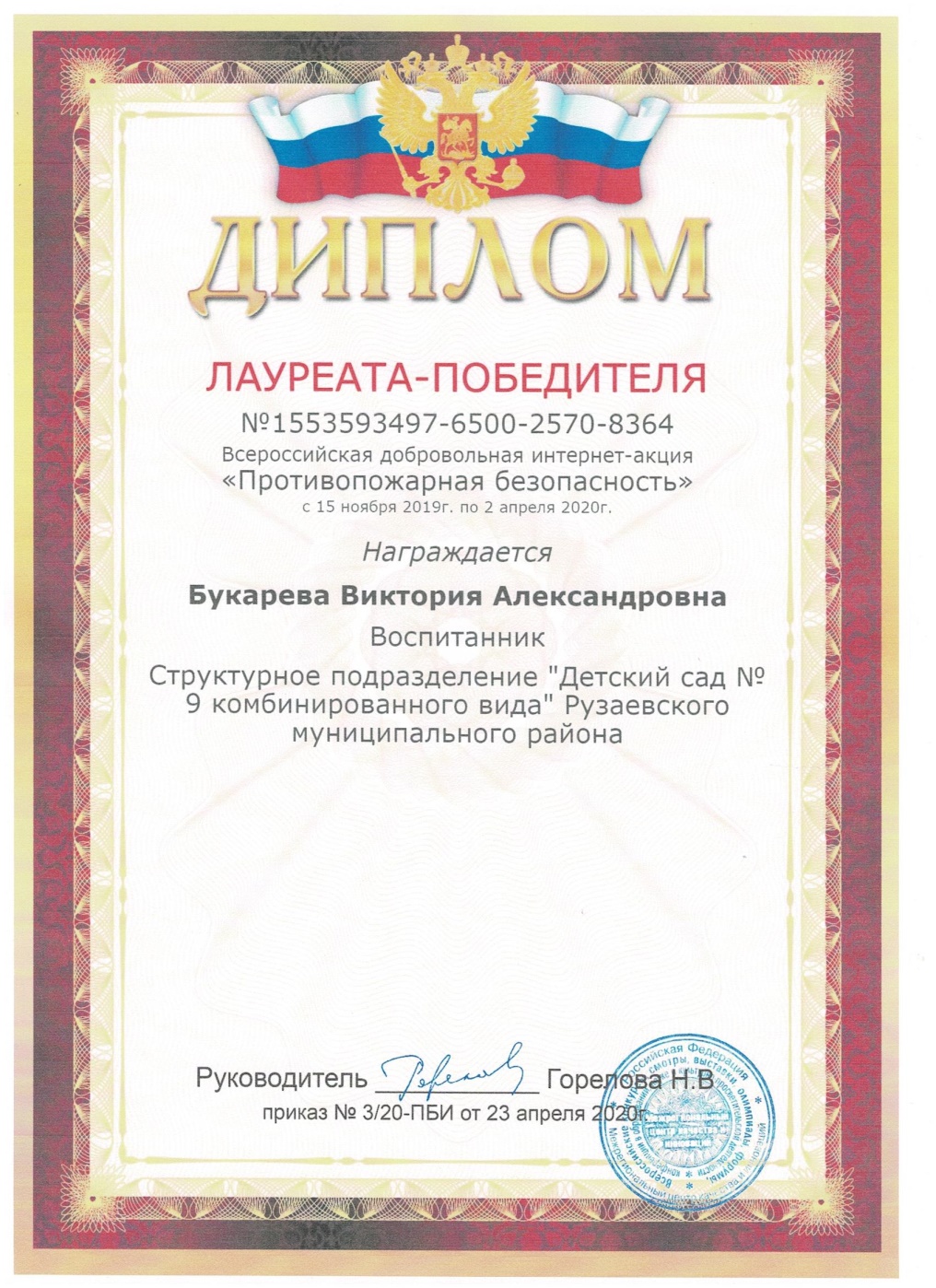 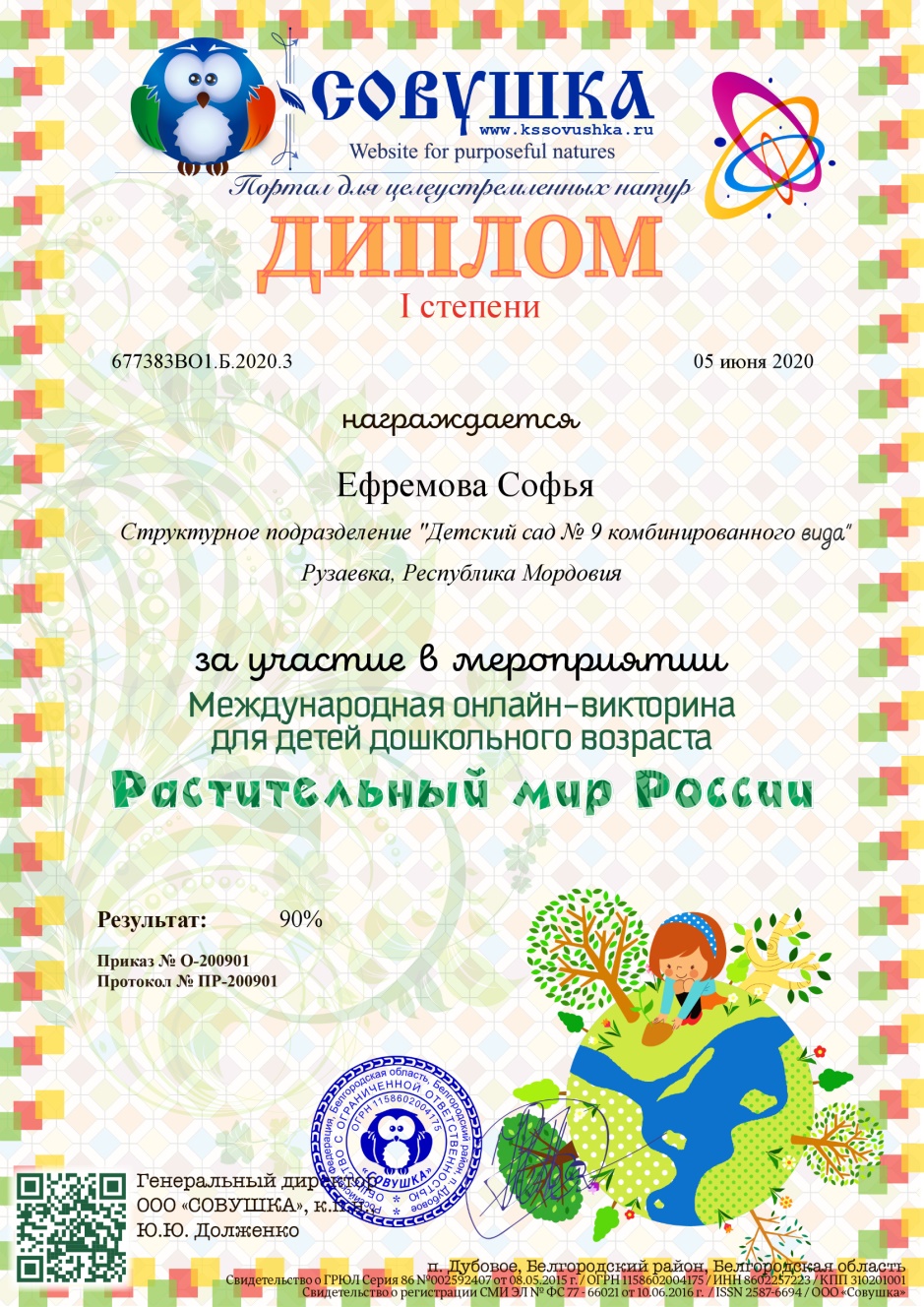 Интернет
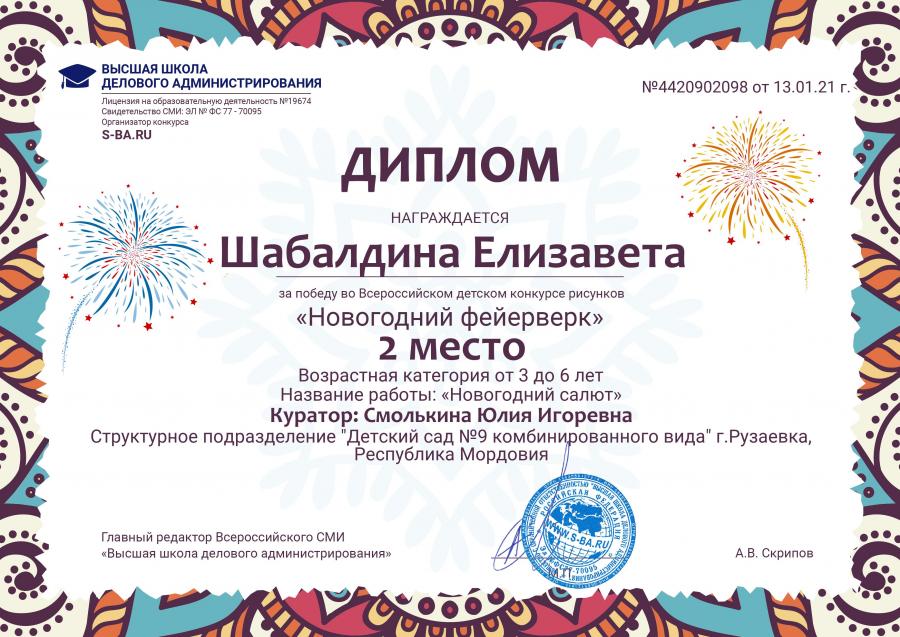 Муниципальный уровень
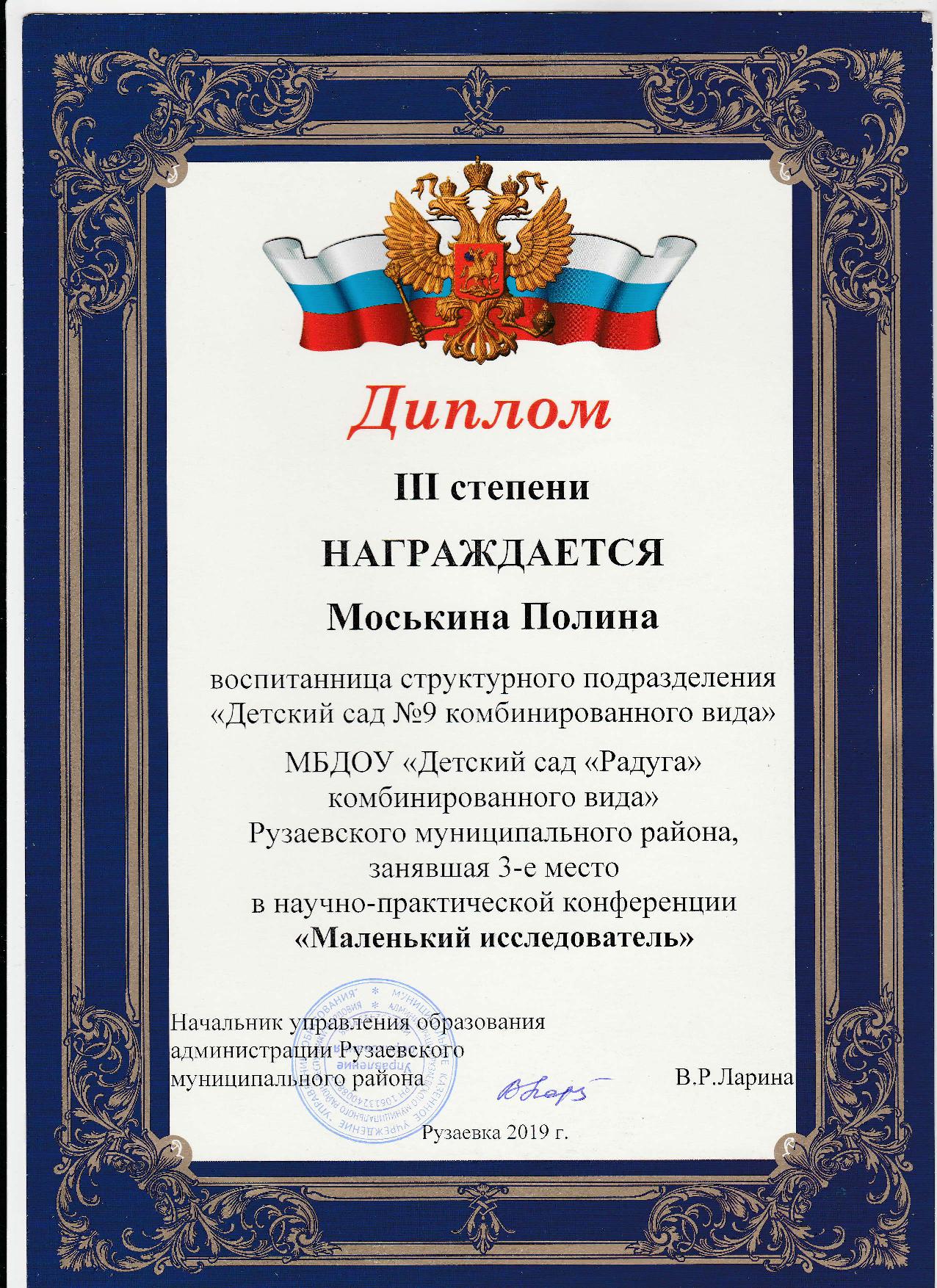 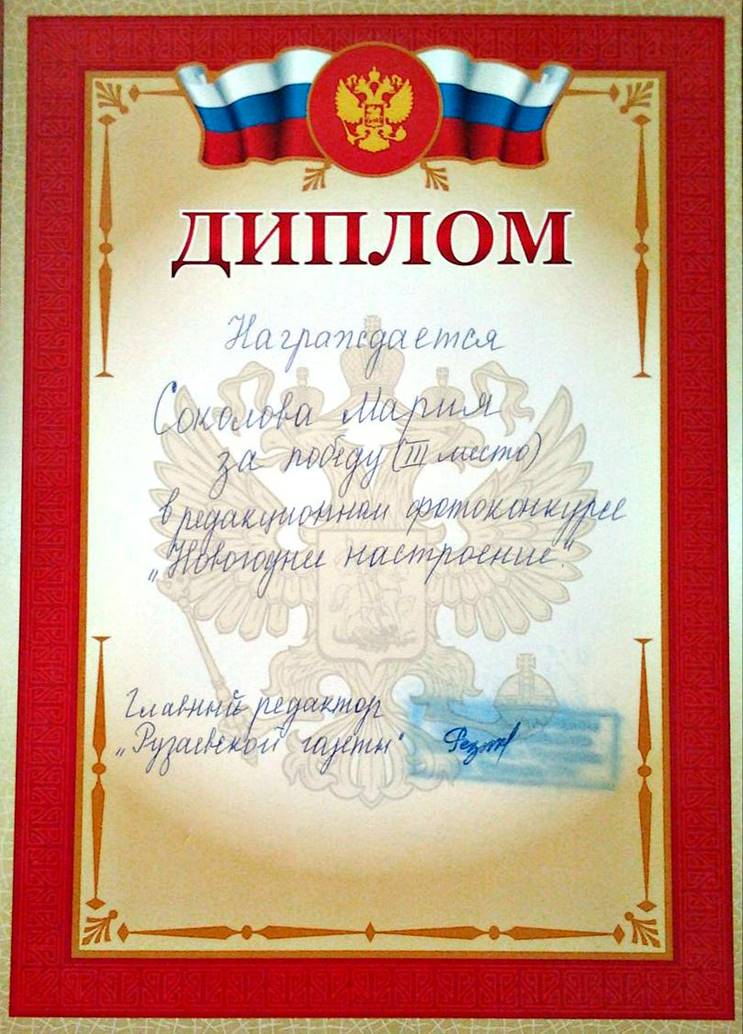 Муниципальный уровень
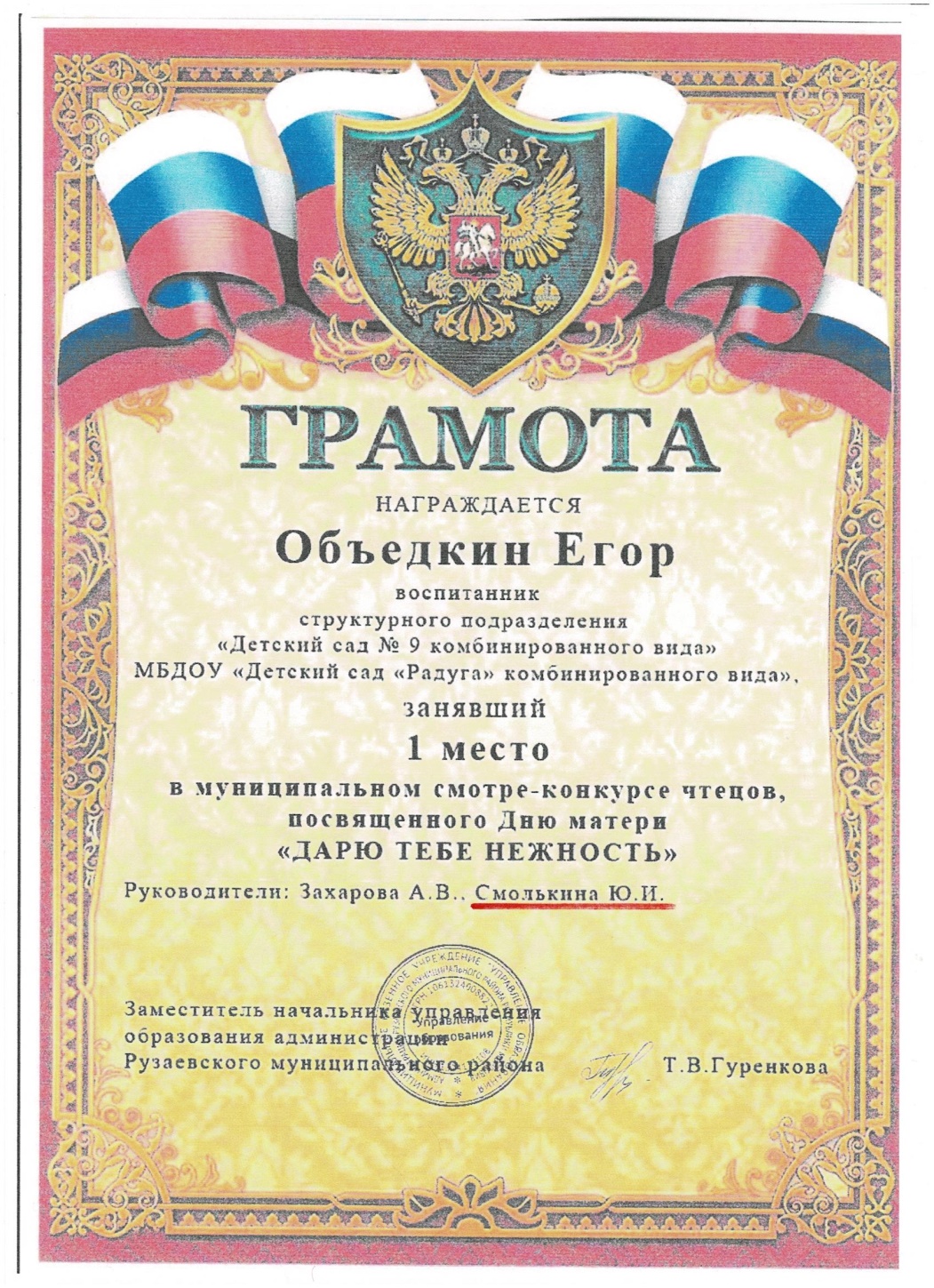 Республиканский уровень
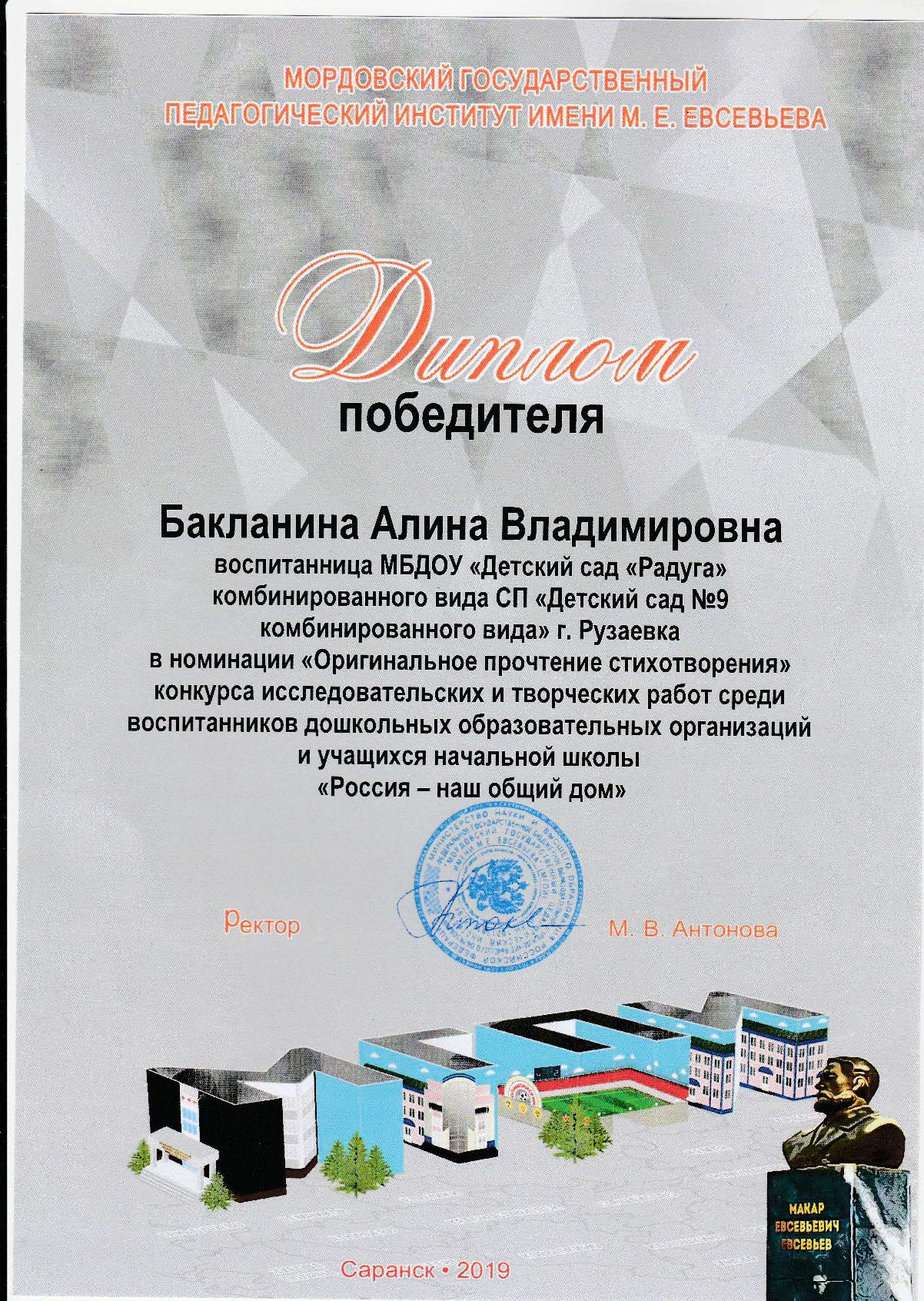 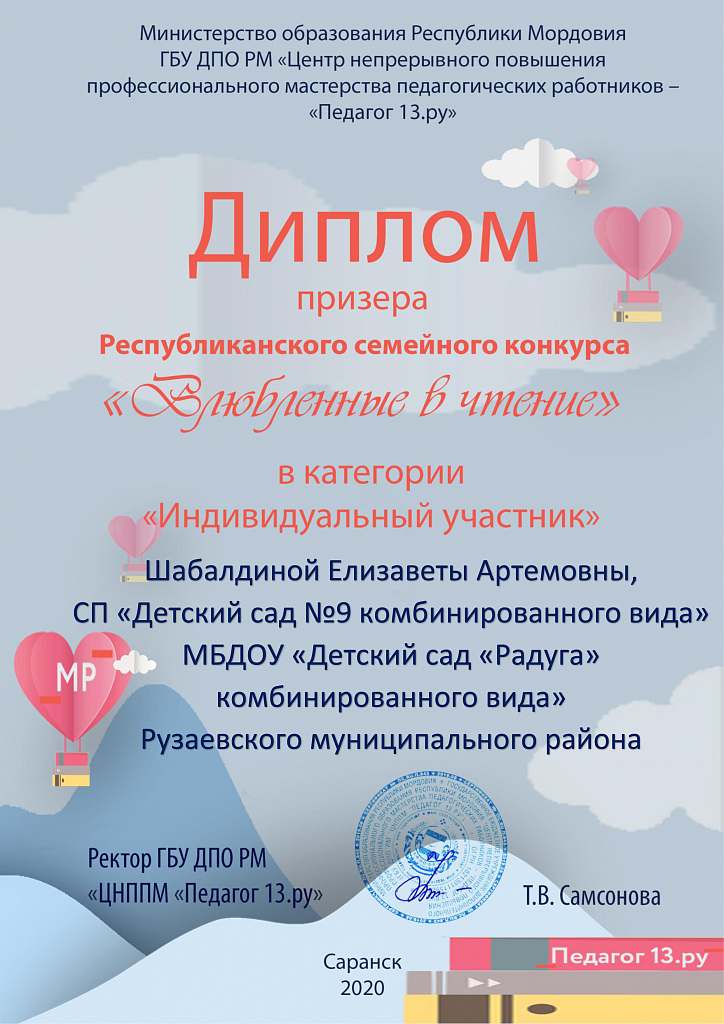 Российский уровень
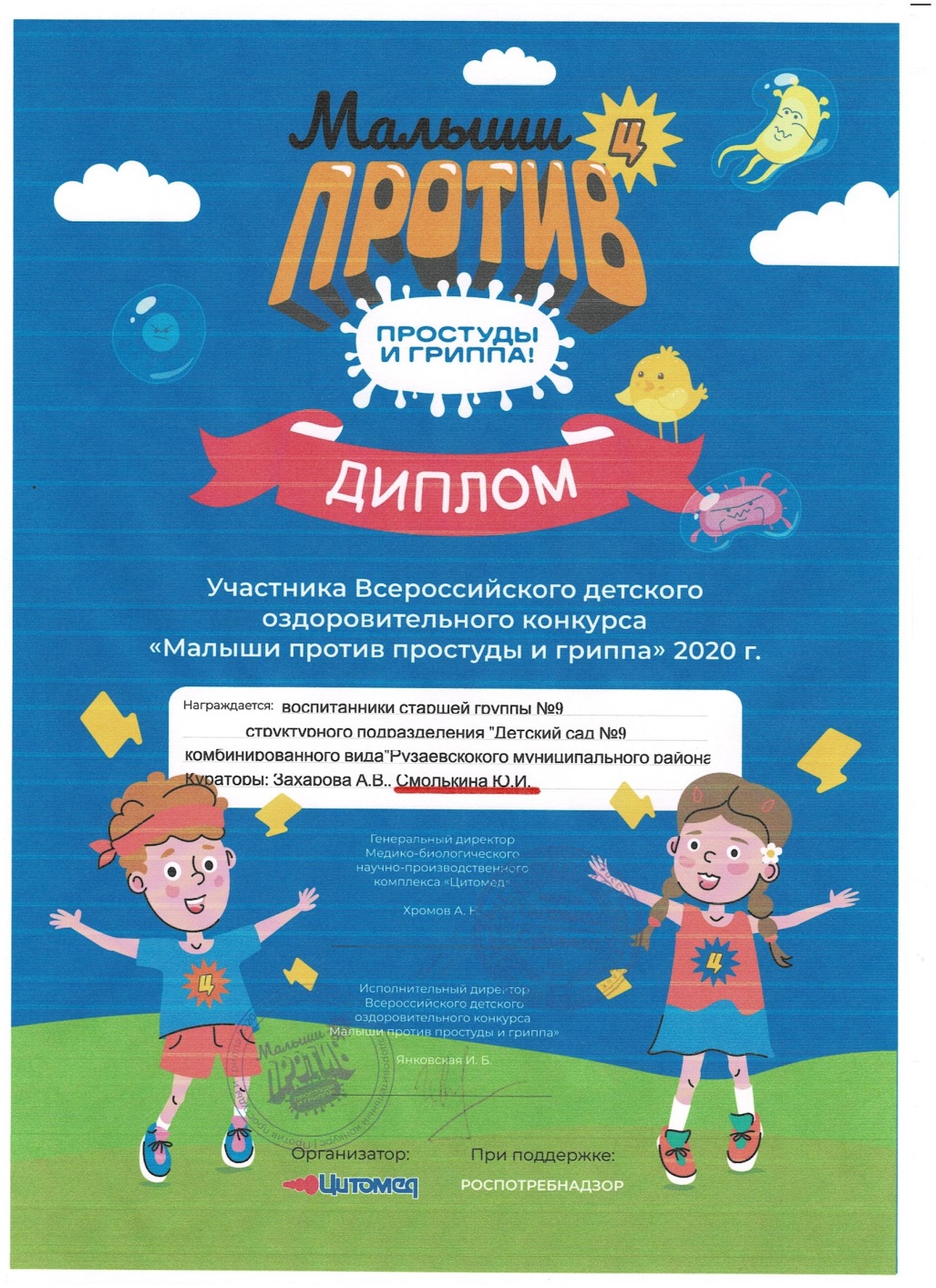 5.Наличие авторских программ, методических пособий
6.Выступления на заседаниях методических советов, научно-практических конференциях, педагогических чтениях, семинарах, секциях, форумах, радиопередачахУровень ДОО - 1Муниципальный уровень - 1Республиканский уровень - 1Российский уровень-Международный уровень-
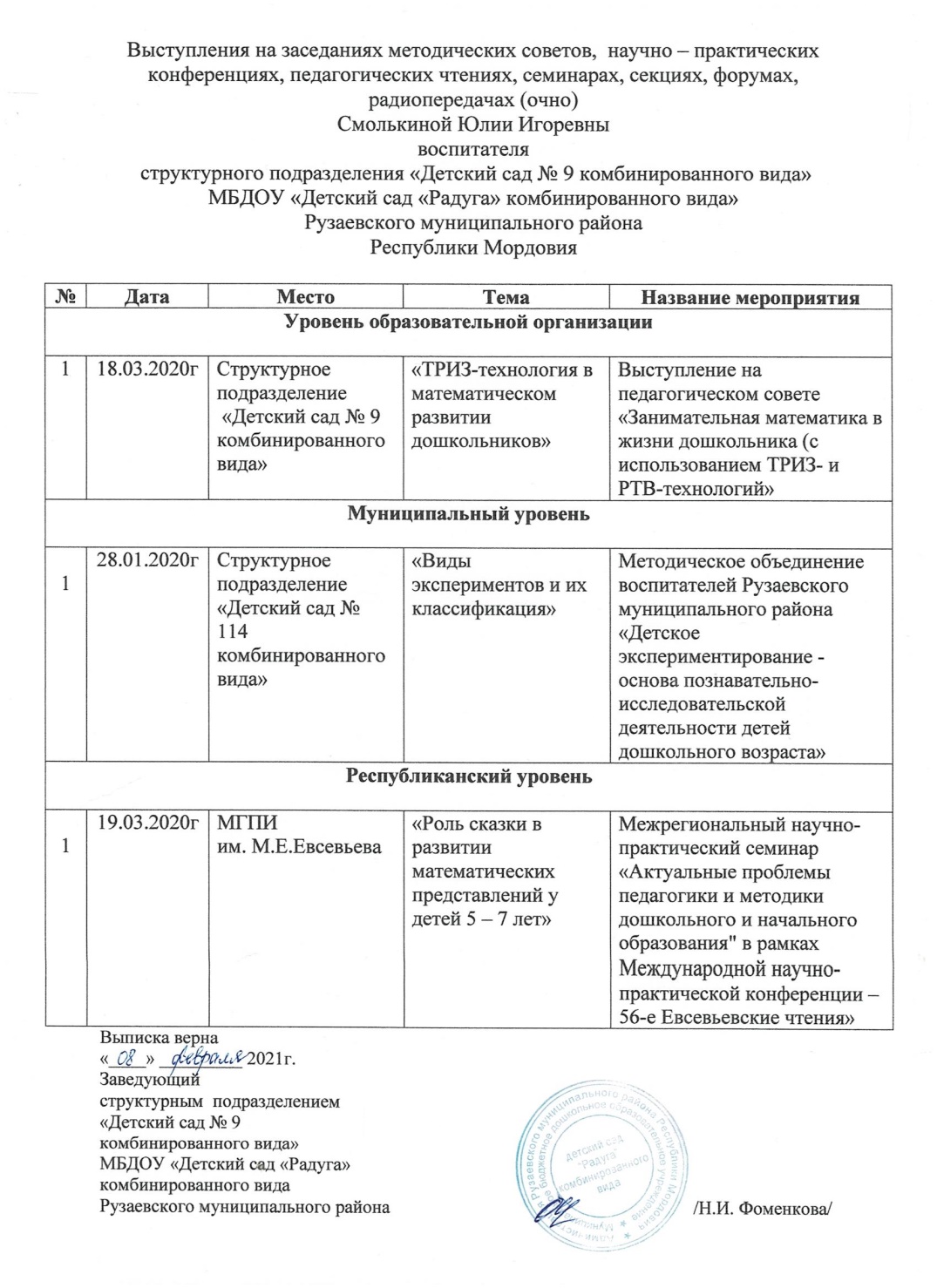 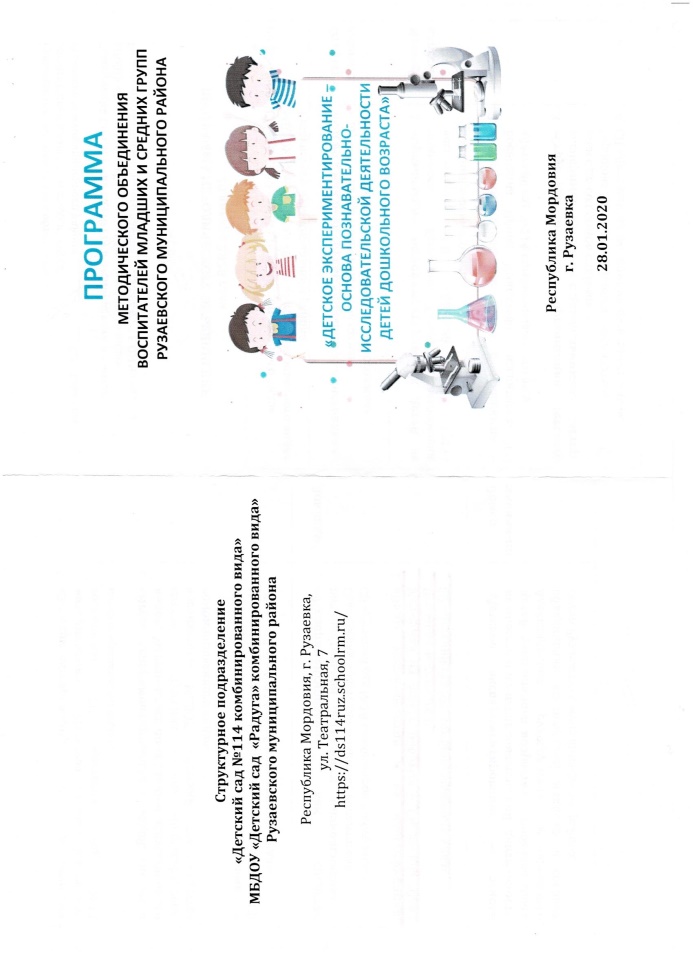 Муниципальный уровень
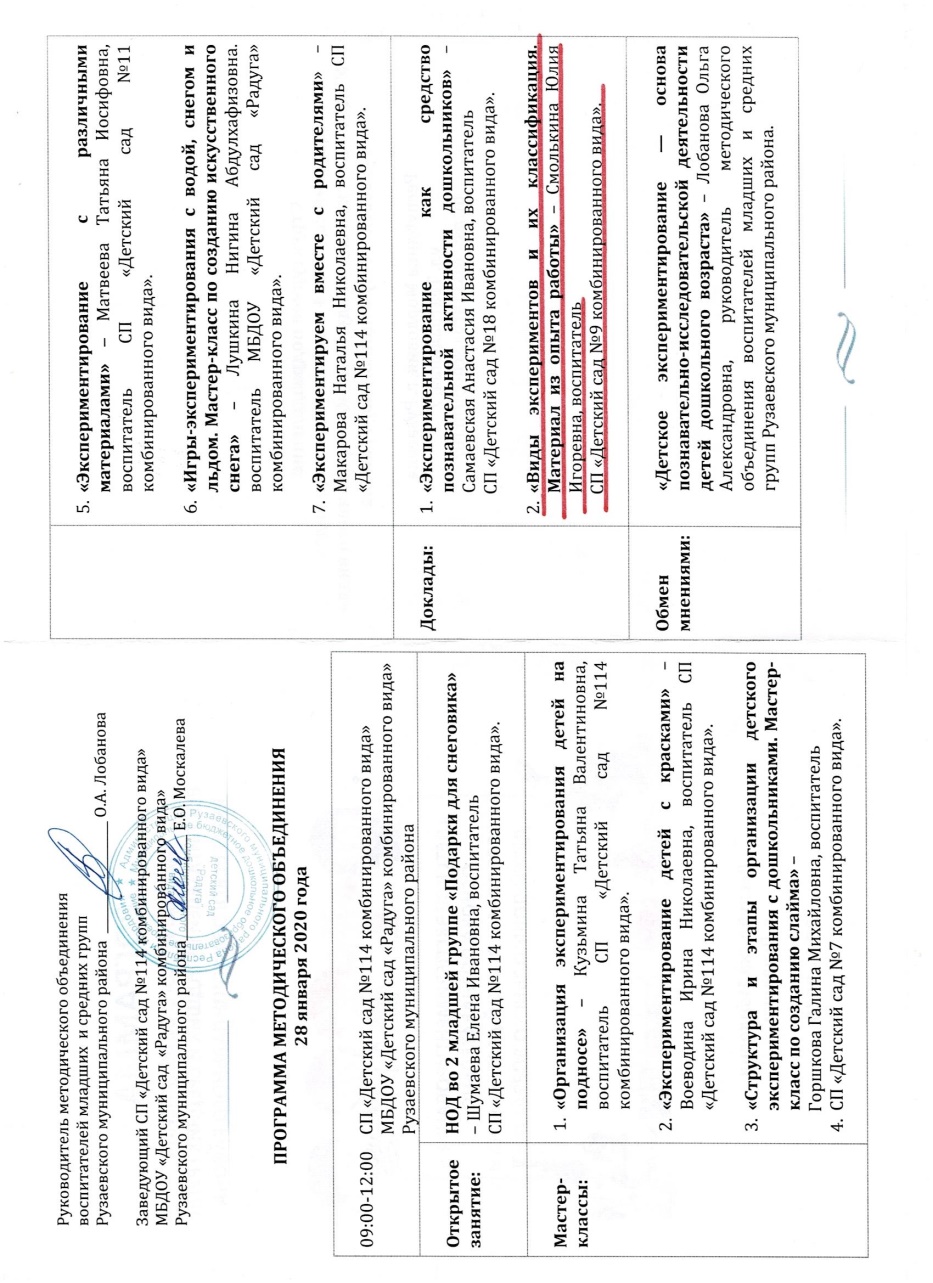 Республиканский уровень
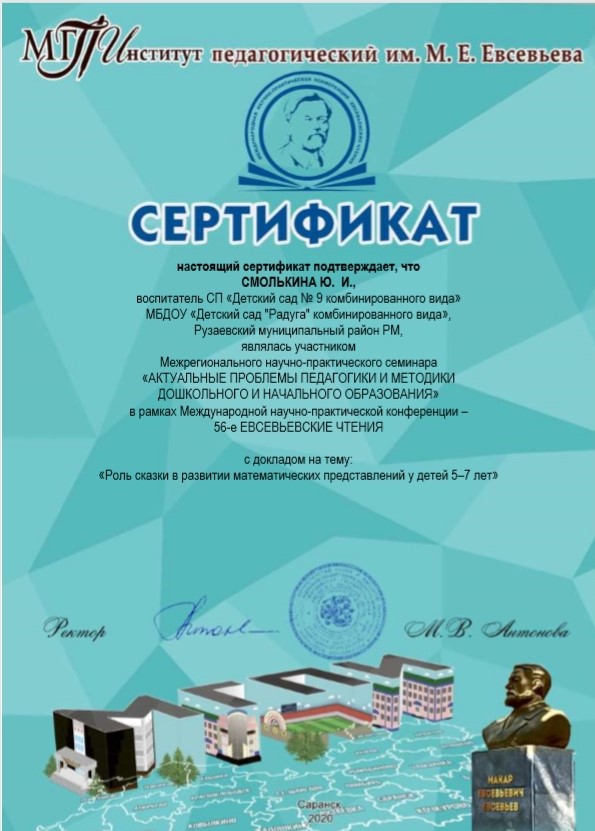 7.Проведение открытых занятий, мастер-классов, мероприятийУровень ДОО - 3Муниципальный уровень-Республиканский уровень-Российский уровень-Международный уровень-
Уровень ДОО
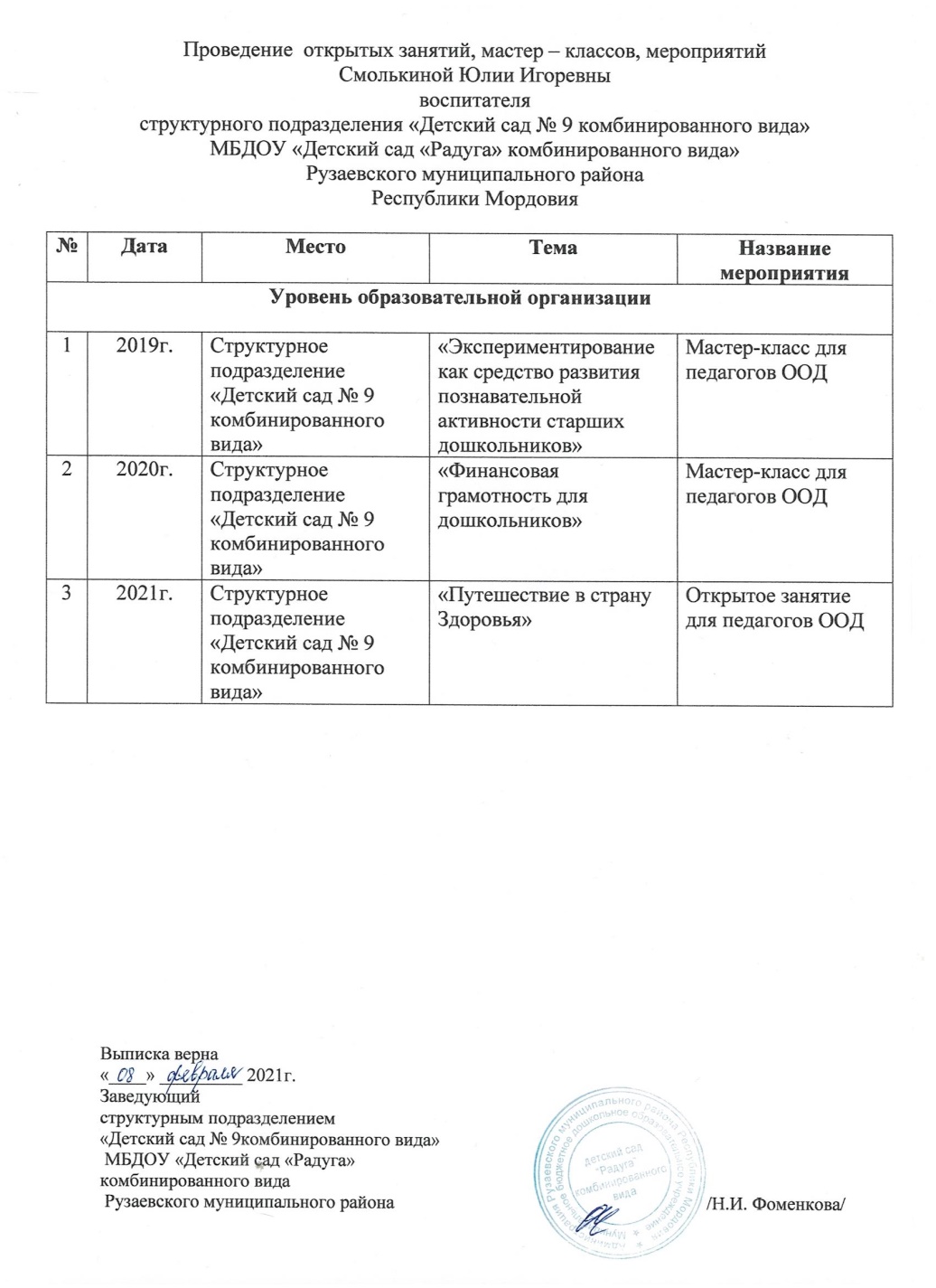 8.Экспертная деятельность
9.Общественно-педагогическая активность педагога: участие в комиссиях, педагогических сообществах, в жюри конкурсовПредседатель (член) профкома- 1Руководитель методического объединения-Муниципальный уровень-Республиканский уровень-Российский уровень - 1Международный уровень-
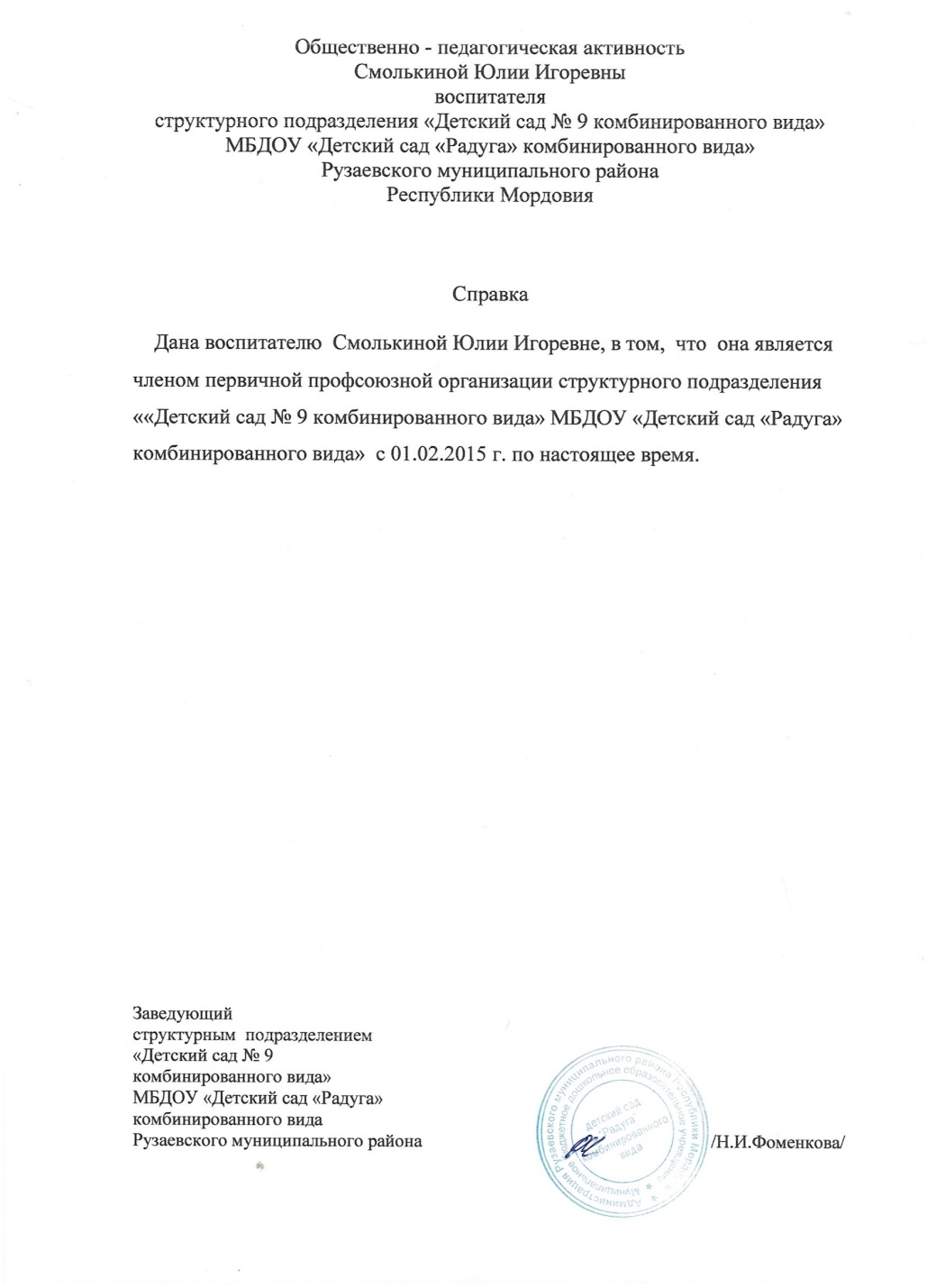 Уровень ДОО
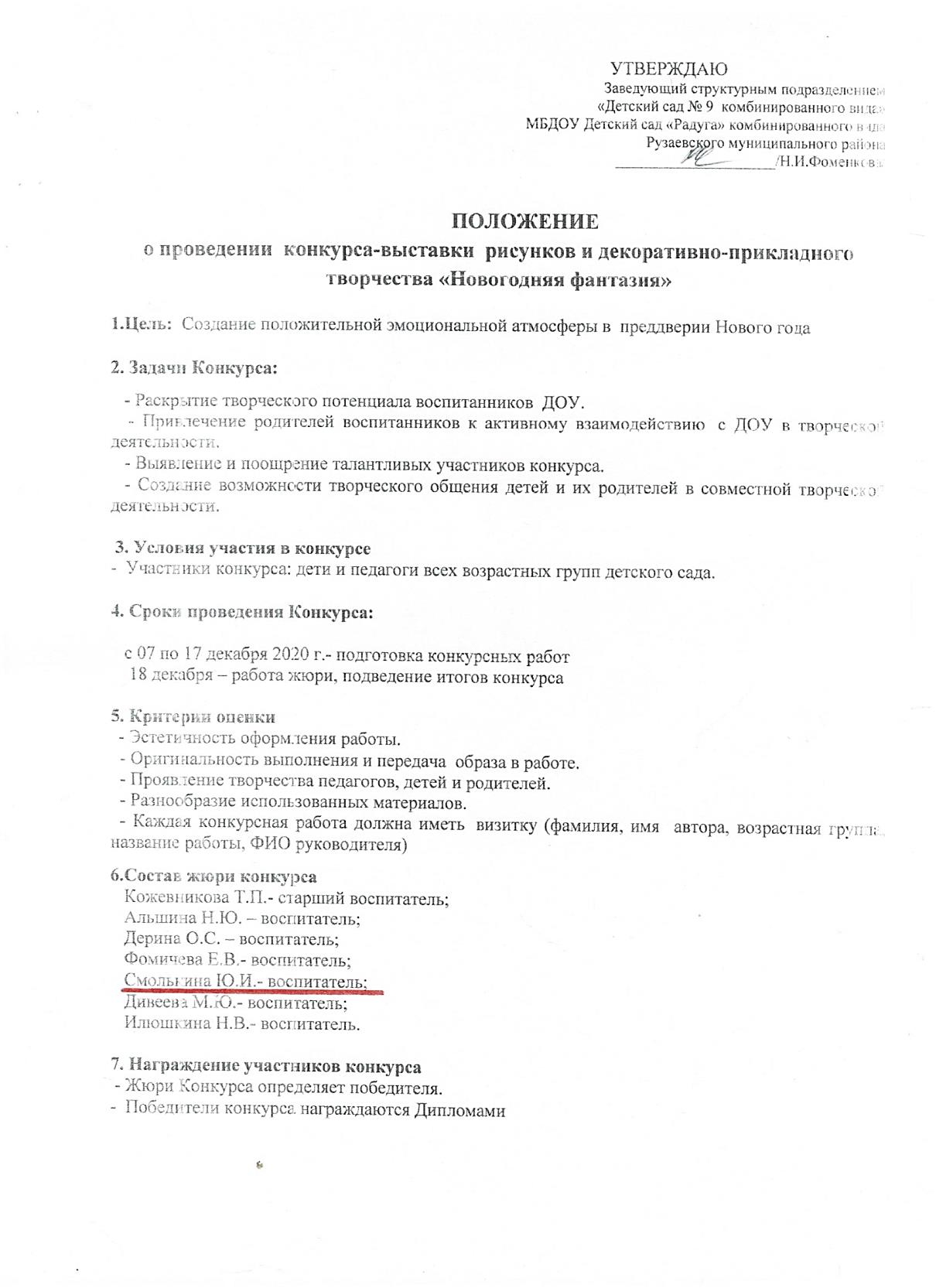 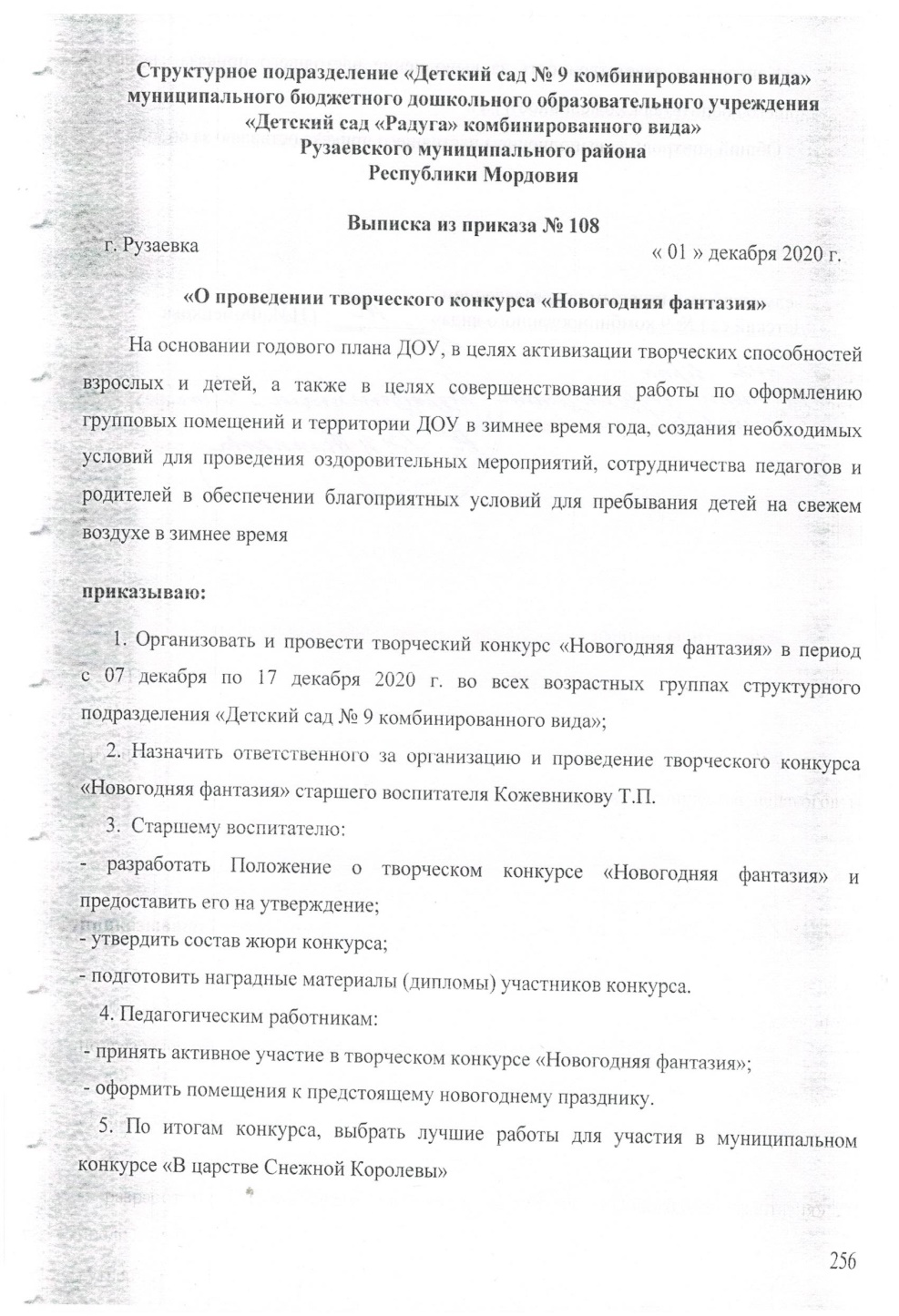 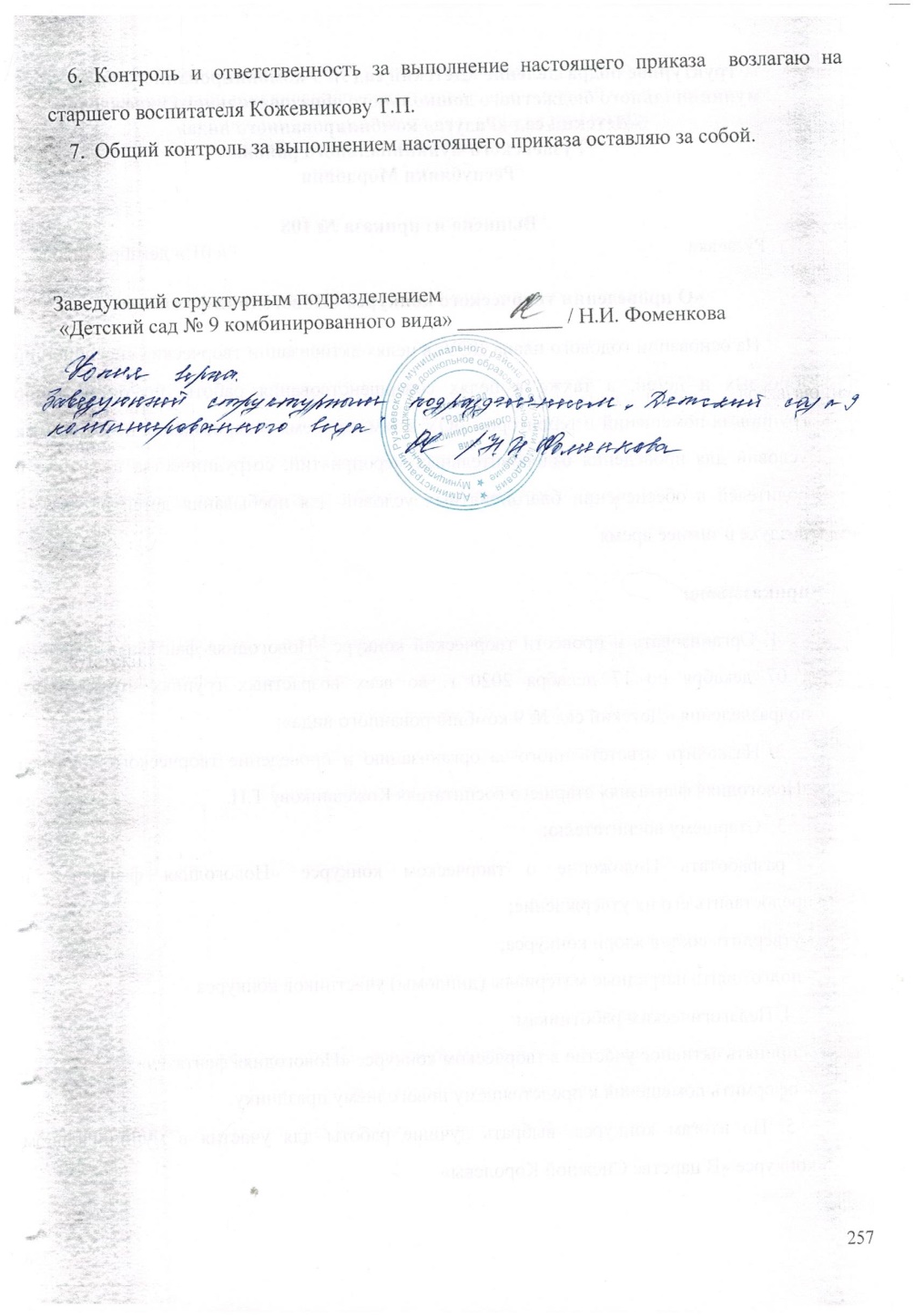 Российский уровень
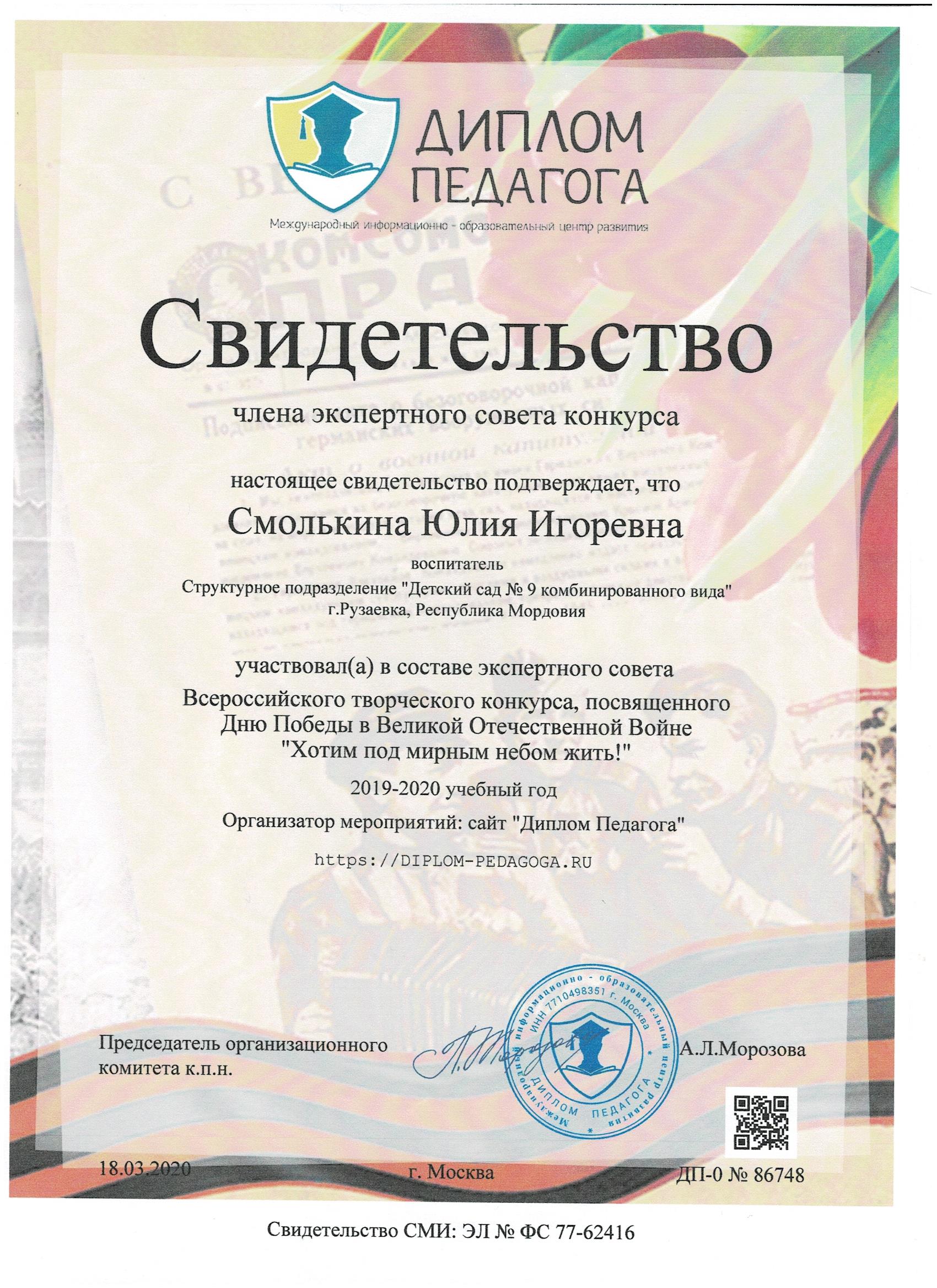 10.Позитивные результаты работы с   воспитанниками:- наличие системы воспитательной работы;- наличие качественной, эстетически оформленной текущей документации;- организация индивидуального подхода;- снижение простудной заболеваемости воспитанников;-отлаженная система взаимодействия с родителями;- отсутствие жалоб и обращений родителей на неправомерные действия;-реализация здоровьесберегающих технологий в воспитательном процессе;- духовно-нравственное воспитание и народные традиции.
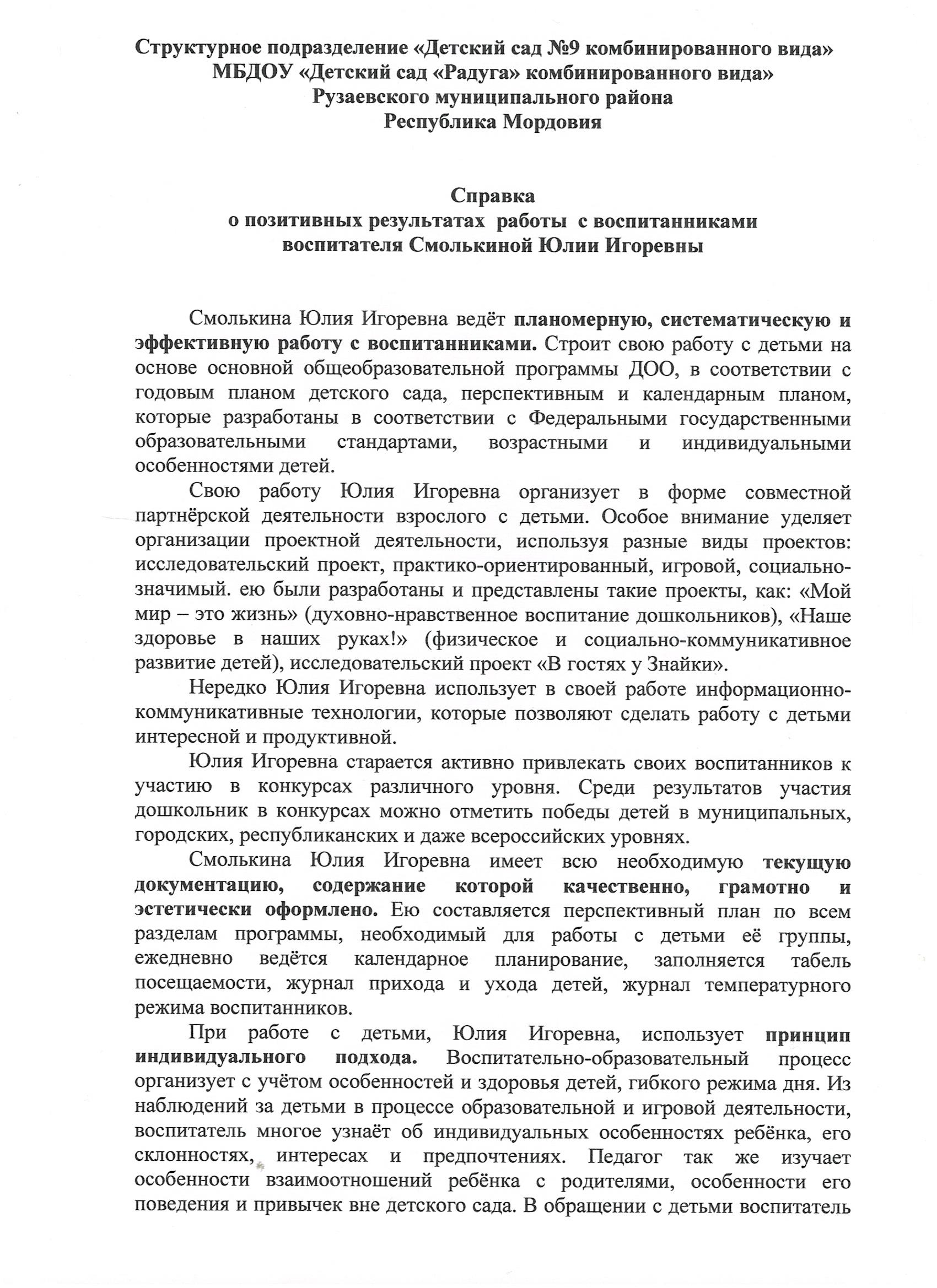 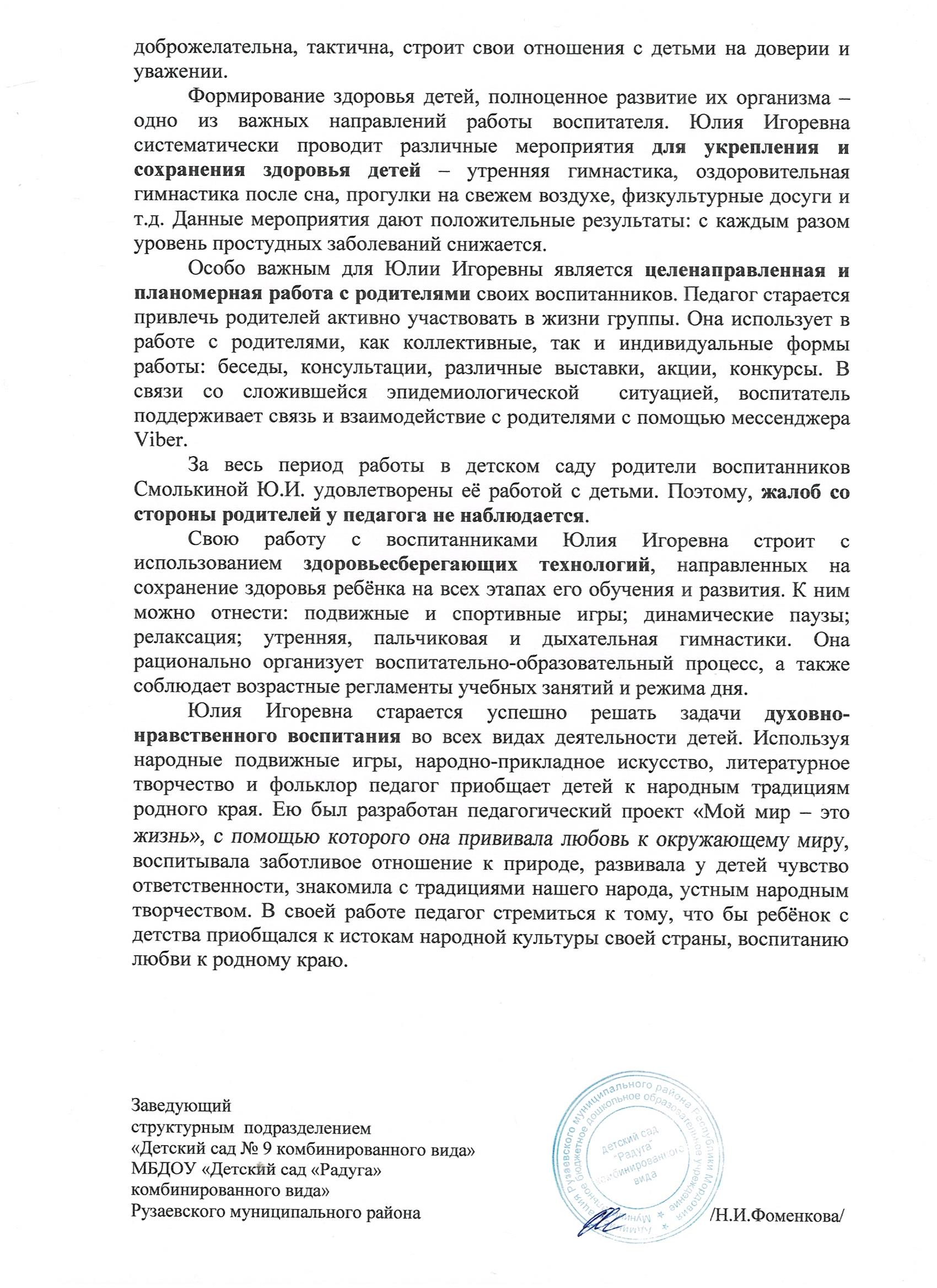 11.Качество взаимодействия с родителями:-систематическое проведение родительских собраний;-проведение круглых столов, консультаций в нетрадиционной форме (педагогическое просвещение родителей;-проведение экскурсий, образовательных путешествий с детьми;-проведение совместных конкурсов, выставок;-организация родителей на субботниках, благоустройстве участков, создании развивающей среды группы
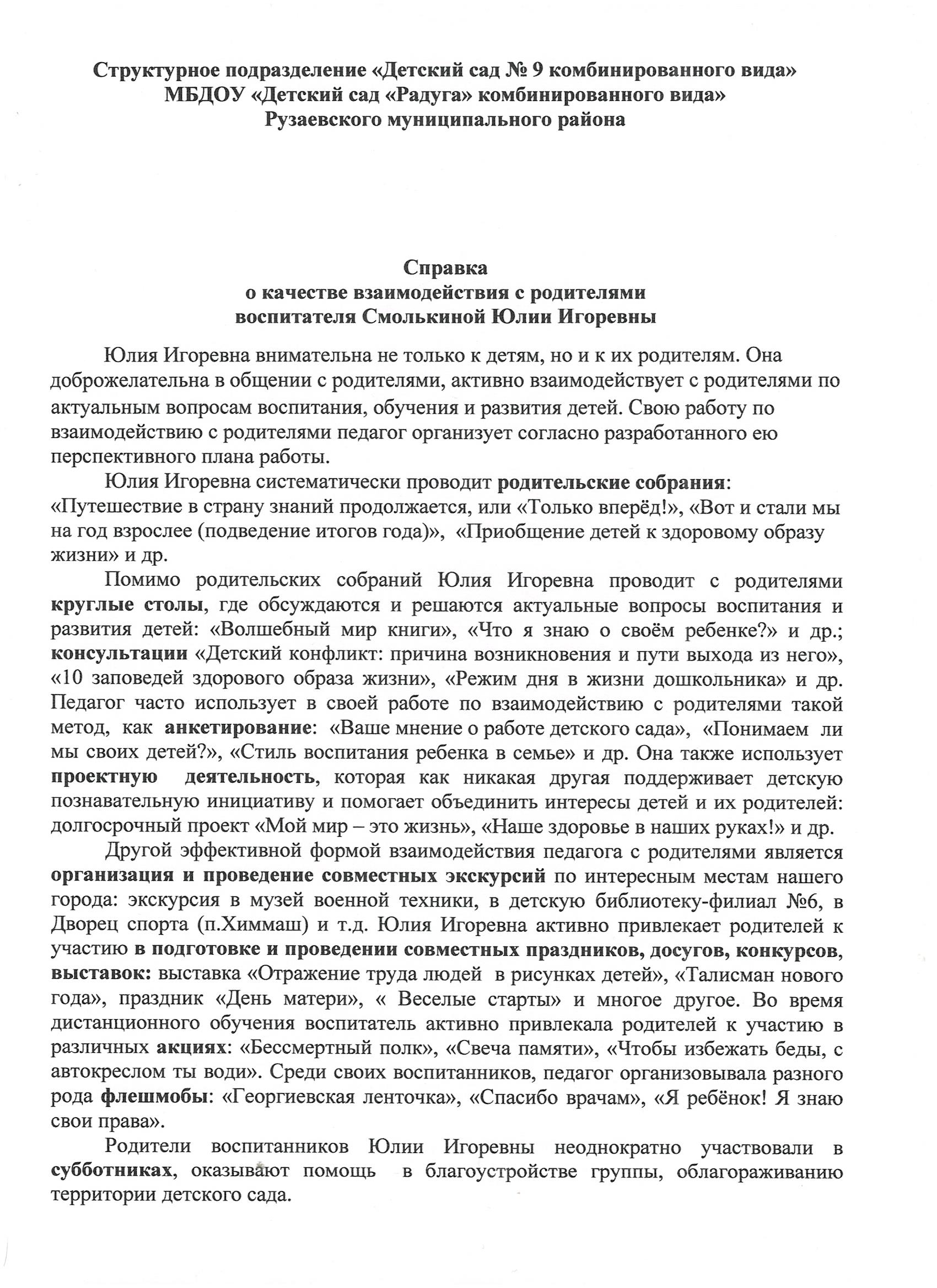 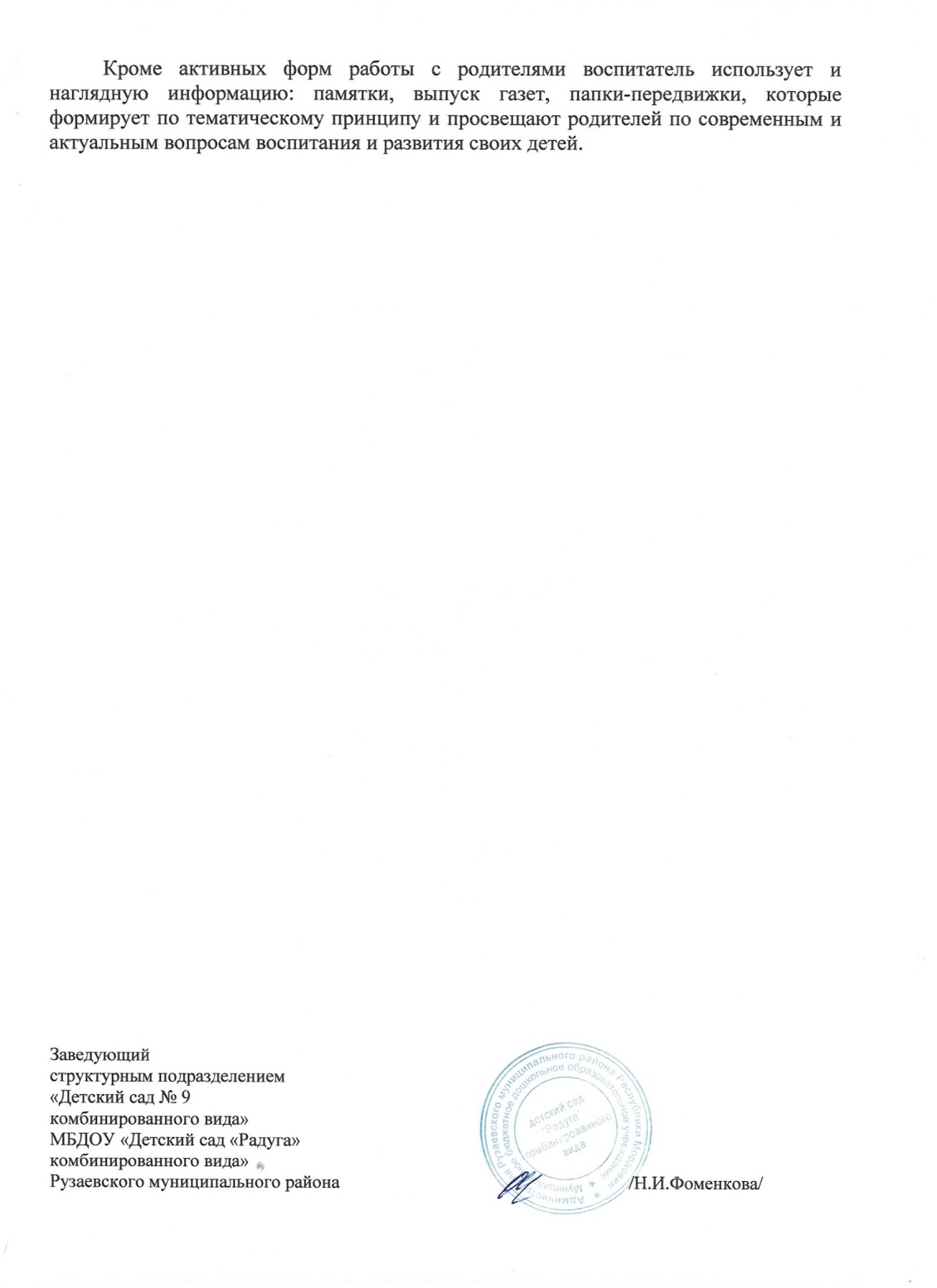 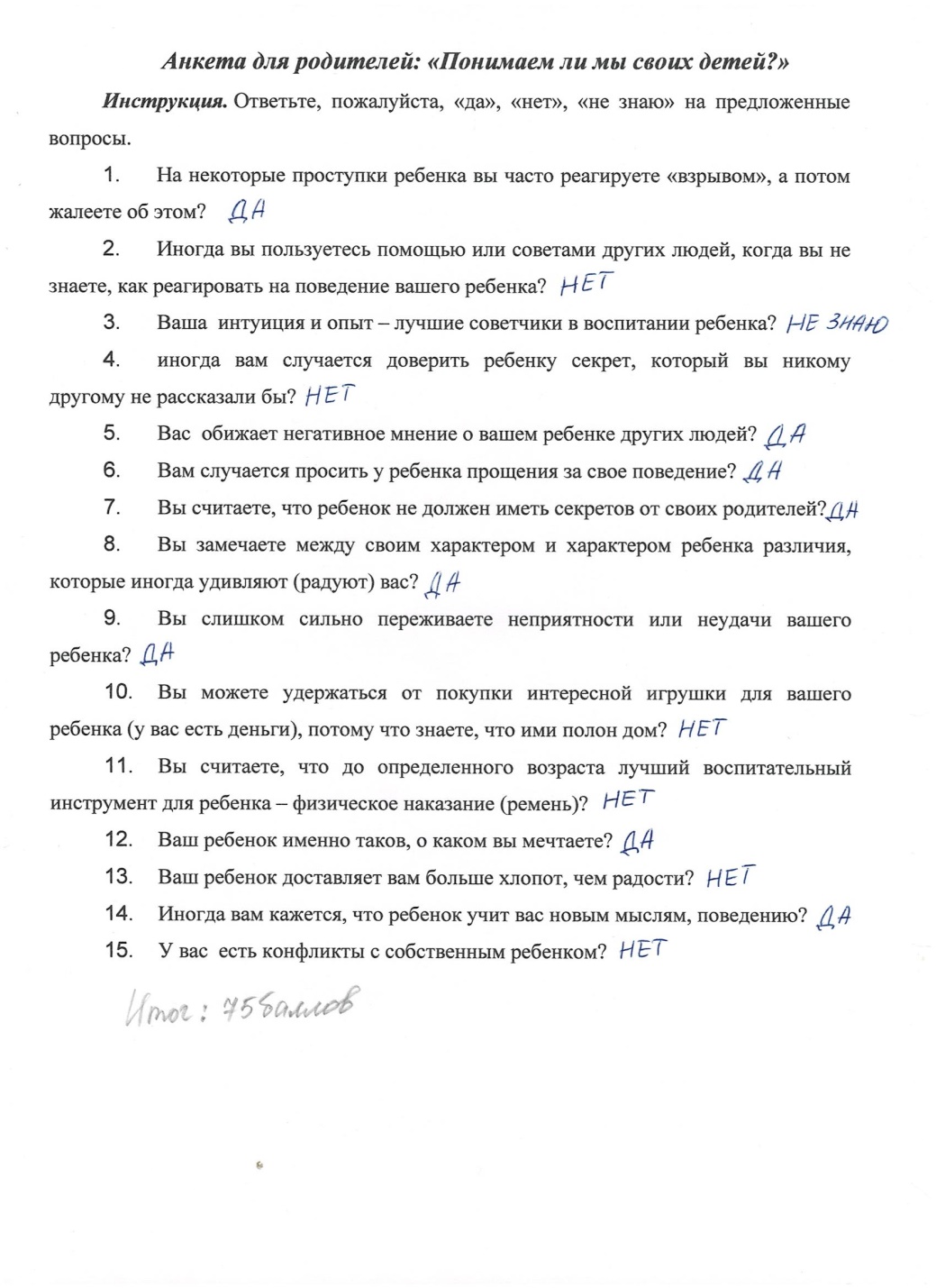 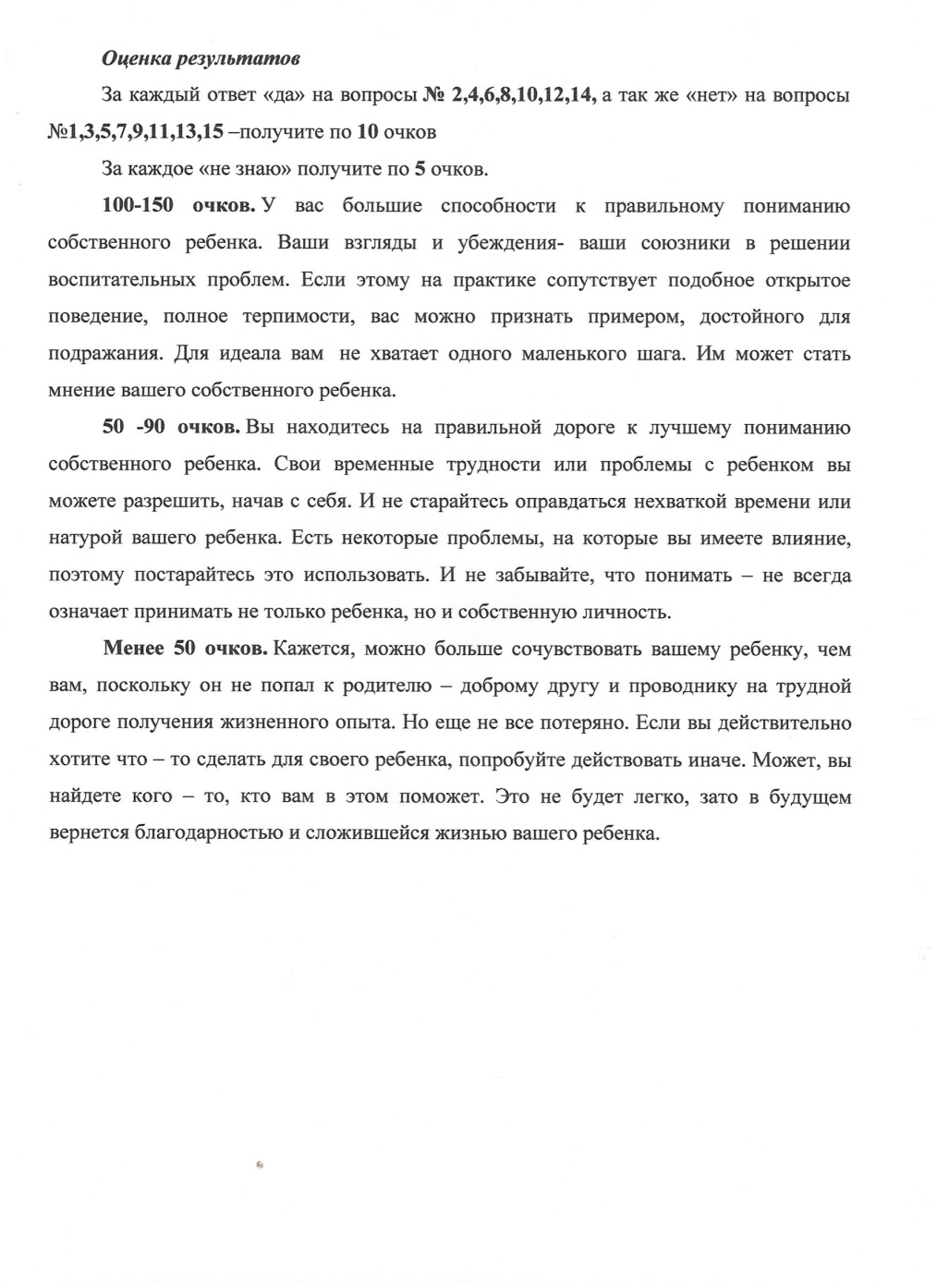 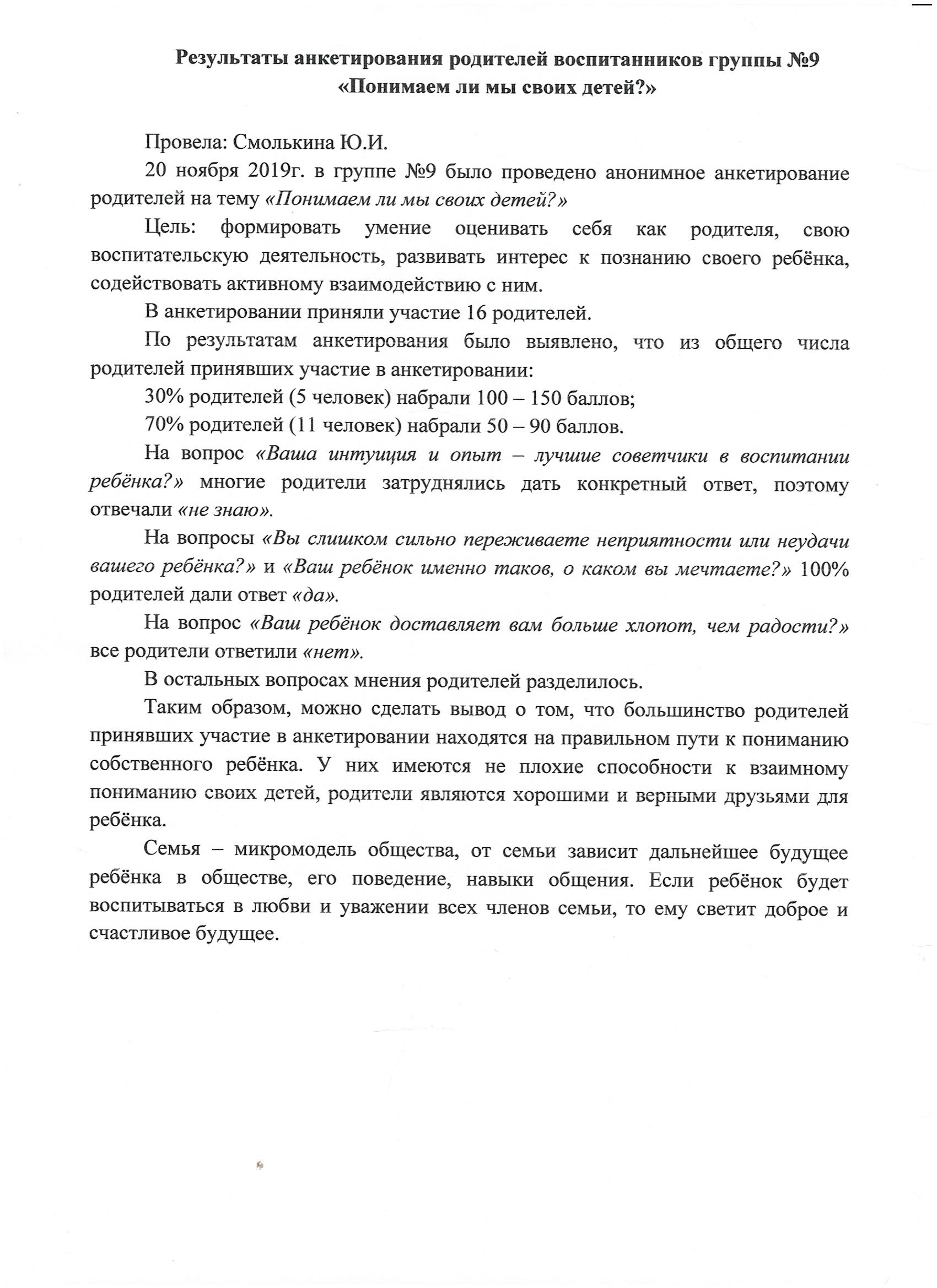 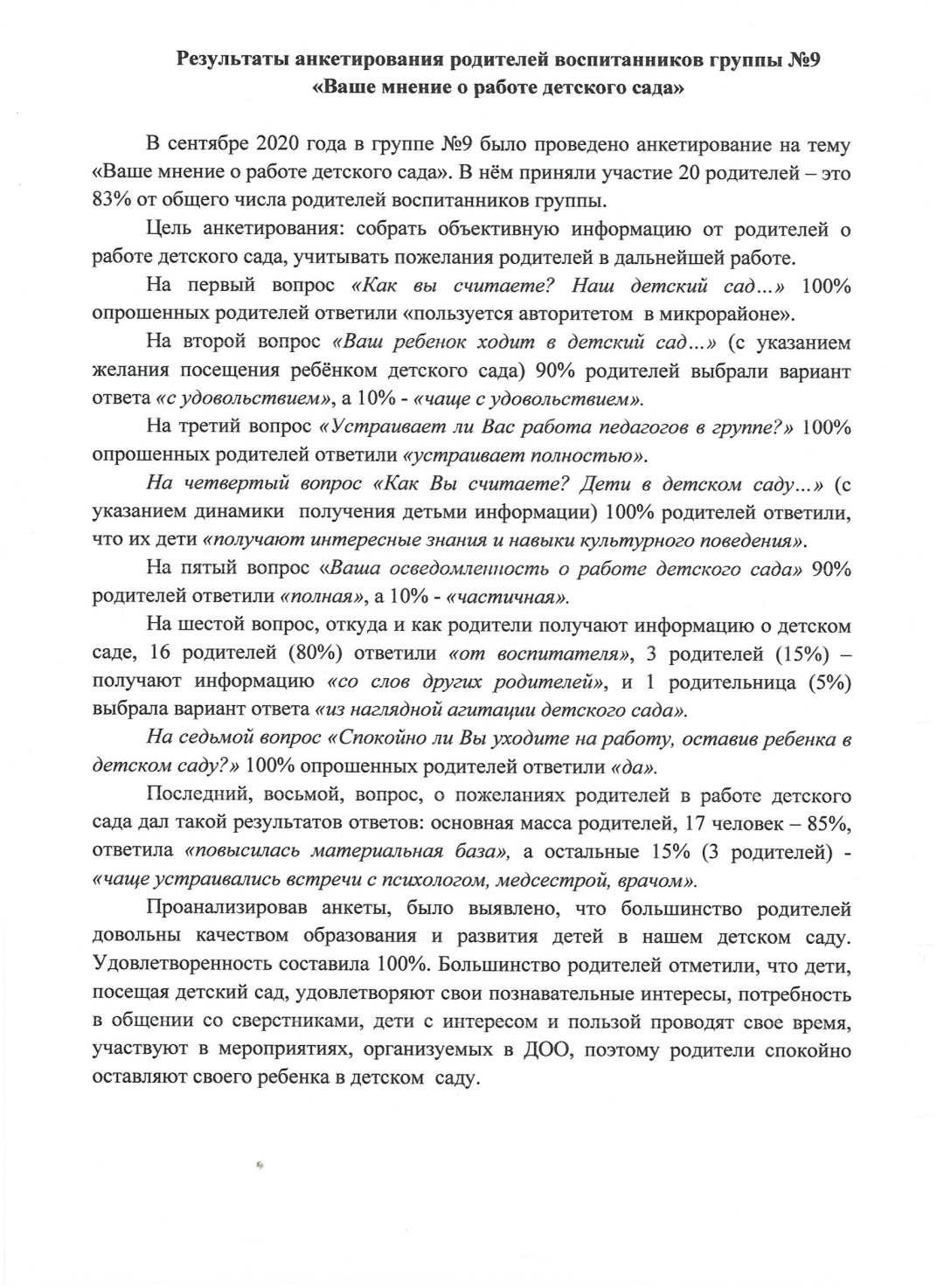 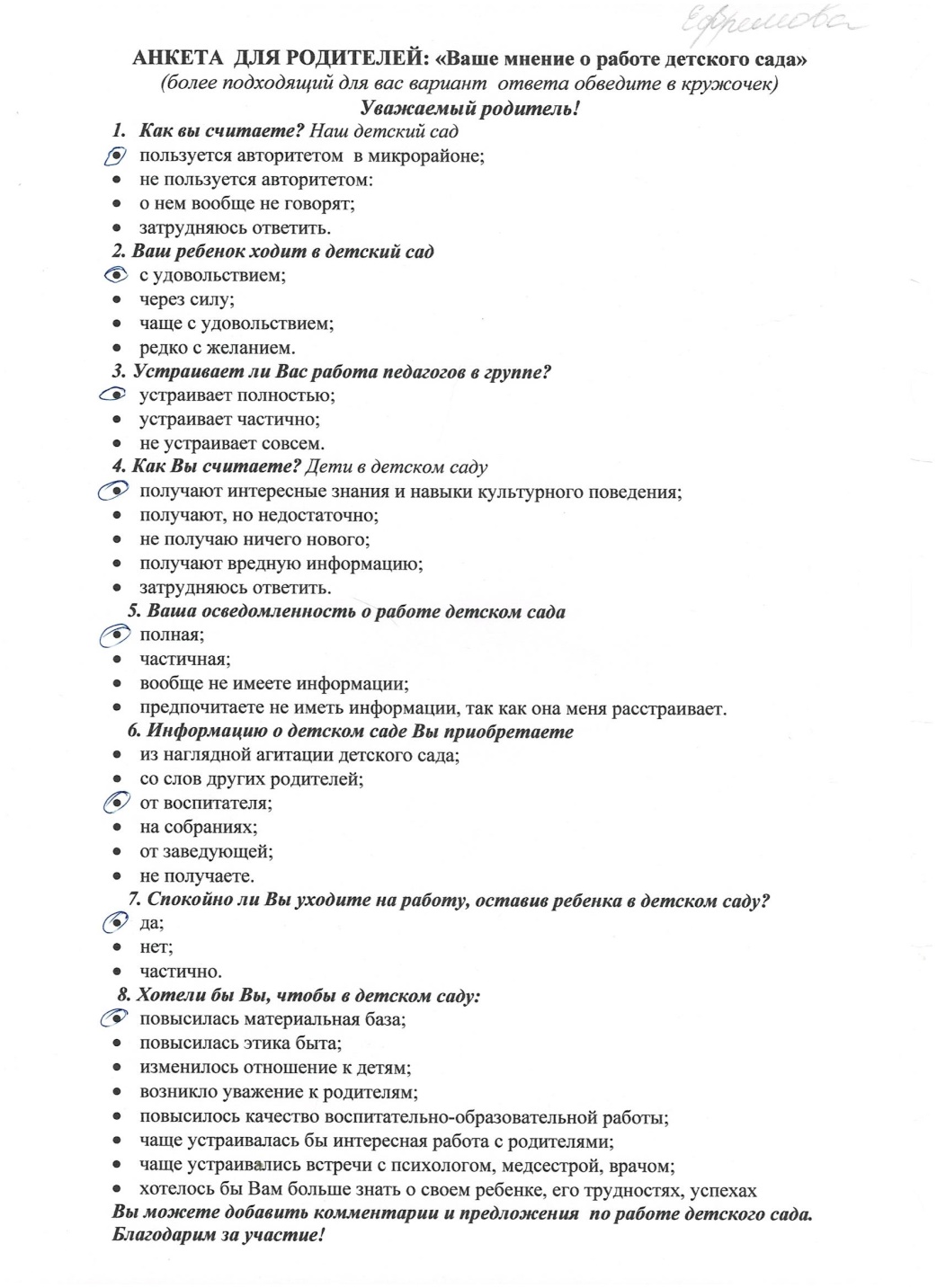 12.Работа с детьми из социально-неблагополучных семей
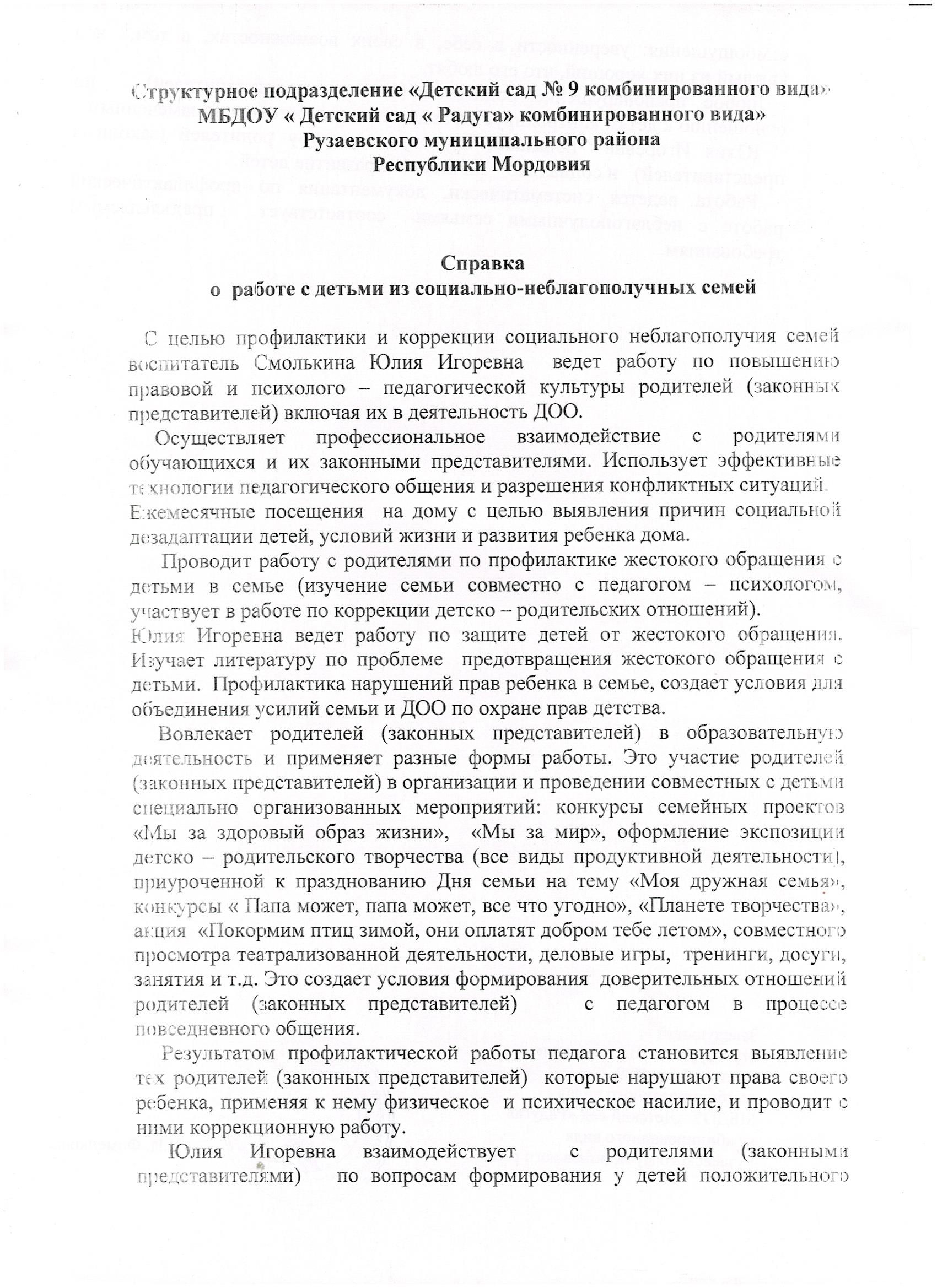 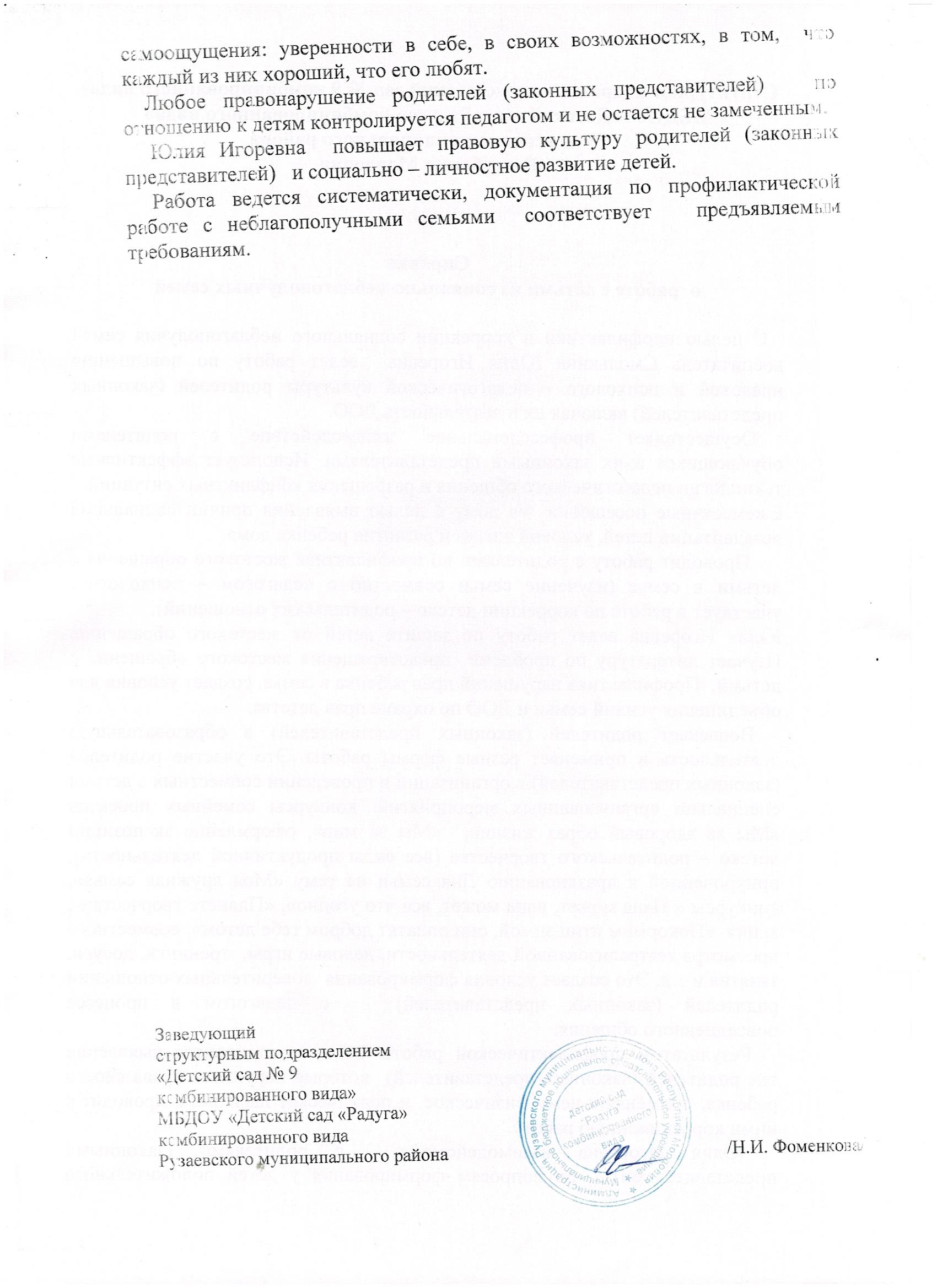 13.Участие педагога в профессиональных конкурсахИнтернет различных уровней- 2Очные  муниципальные конкурсы- 1Очные республиканские конкурсы-Победы и призовые места в очных муниципальных конкурсах-Победы и призовые места в очных республиканских конкурсах-Победы и призовые места в очных российских конкурсах - 1Победы и призовые места в очных международных конкурсах -
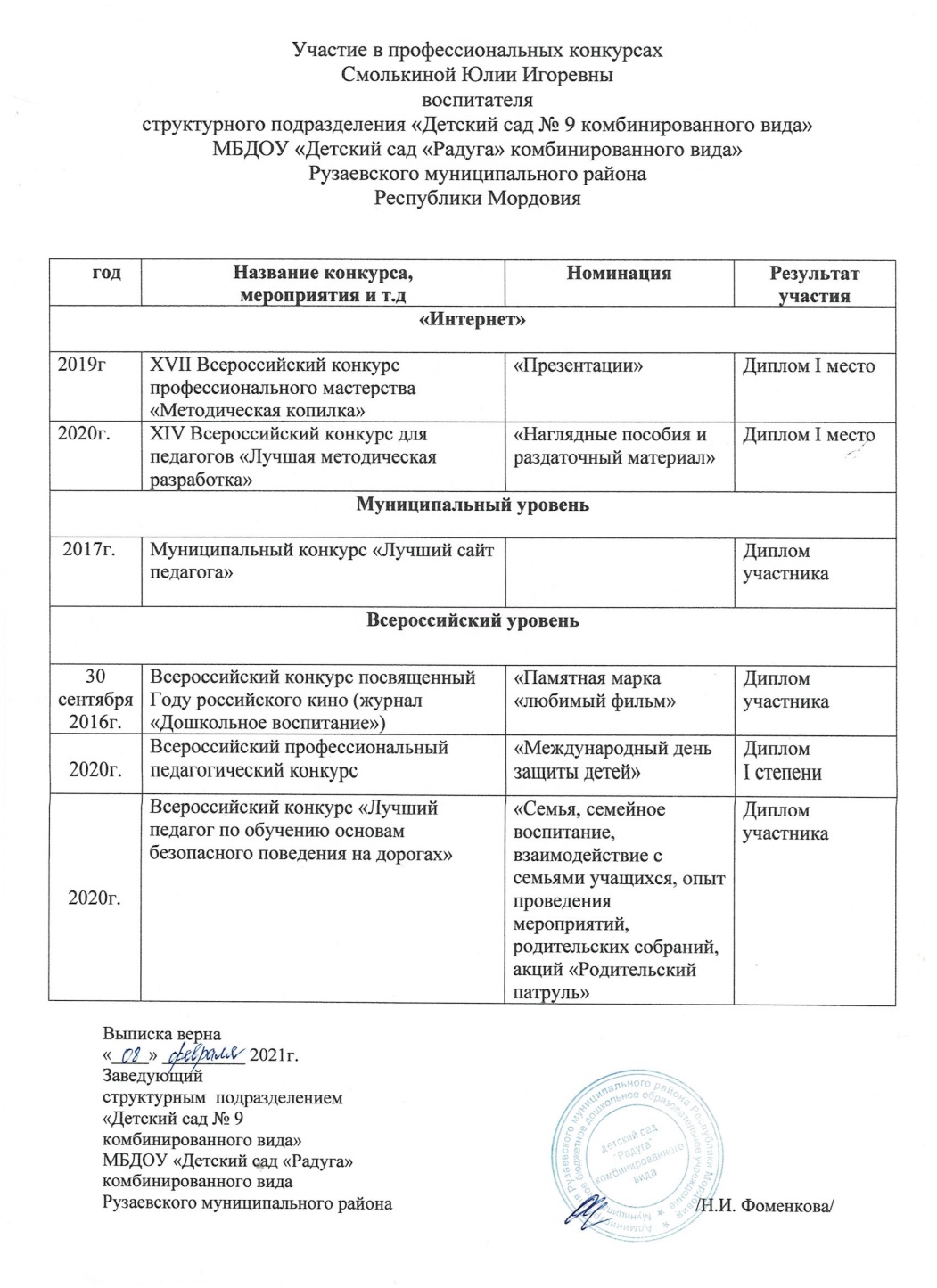 Интернет
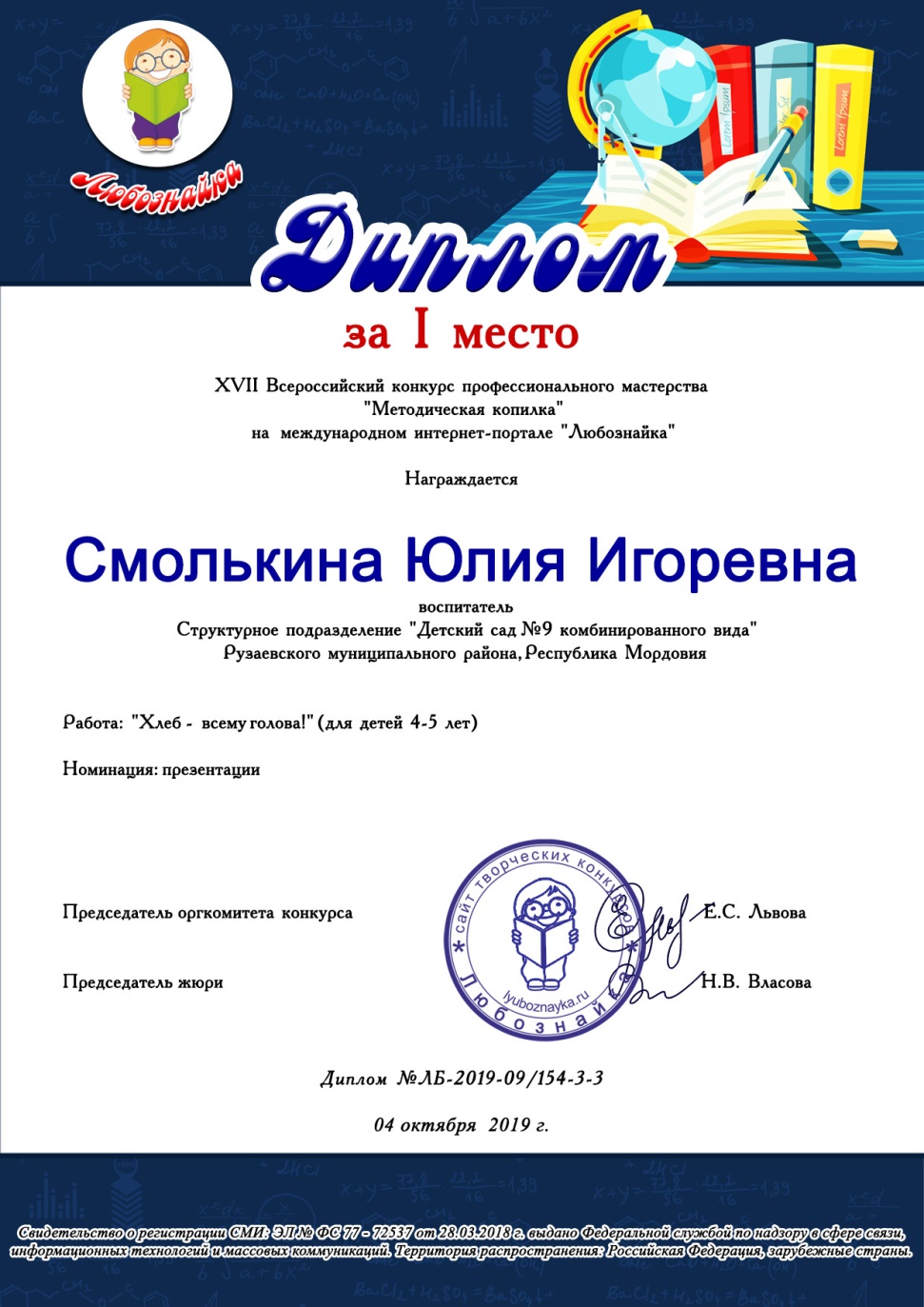 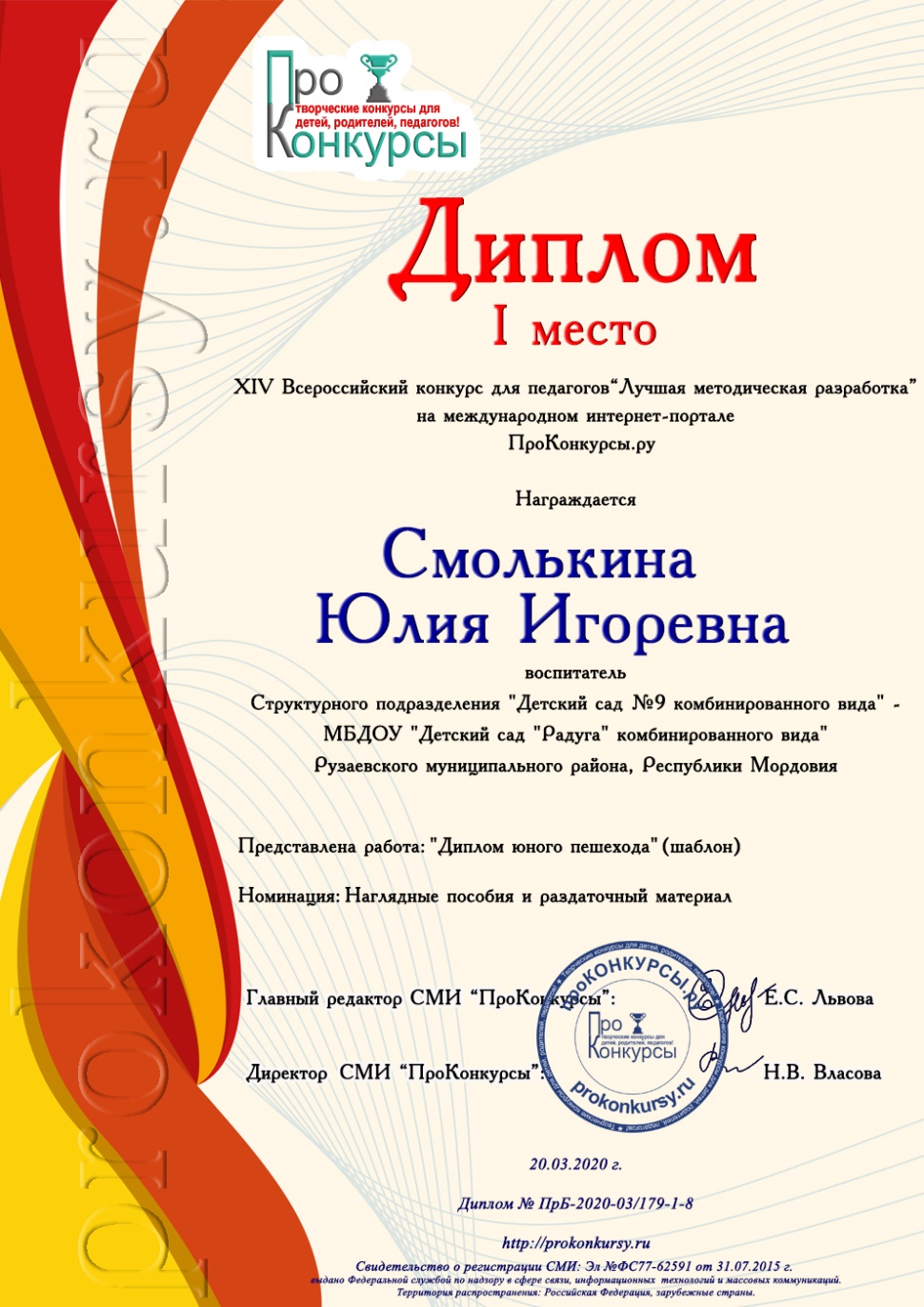 Муниципальный уровень
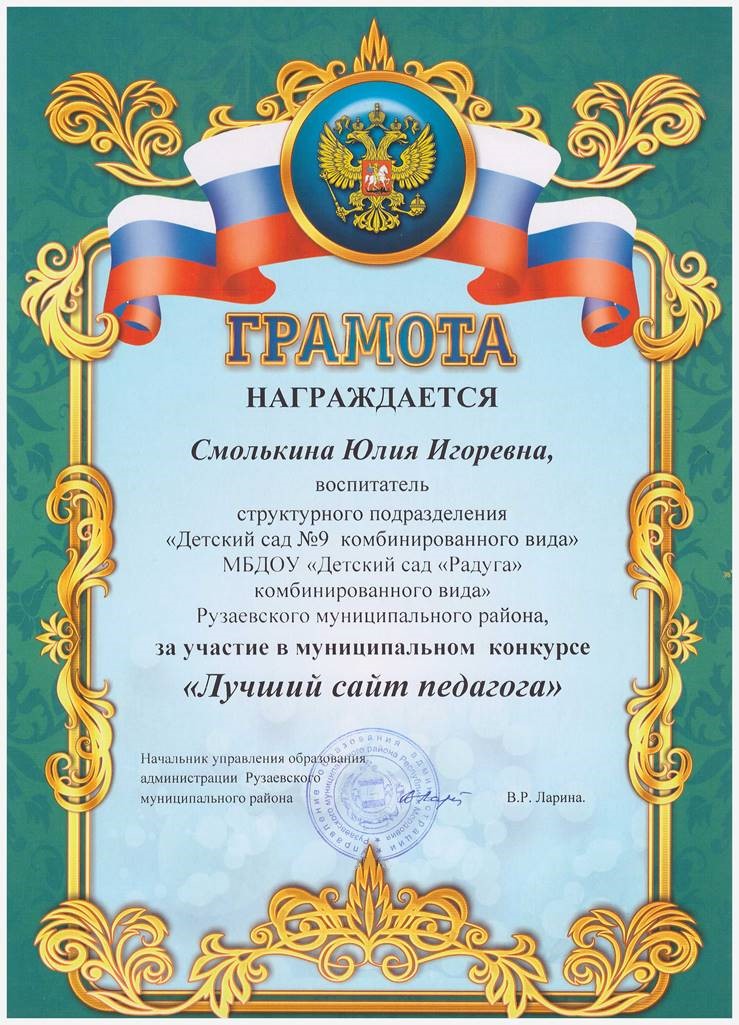 Российский уровень
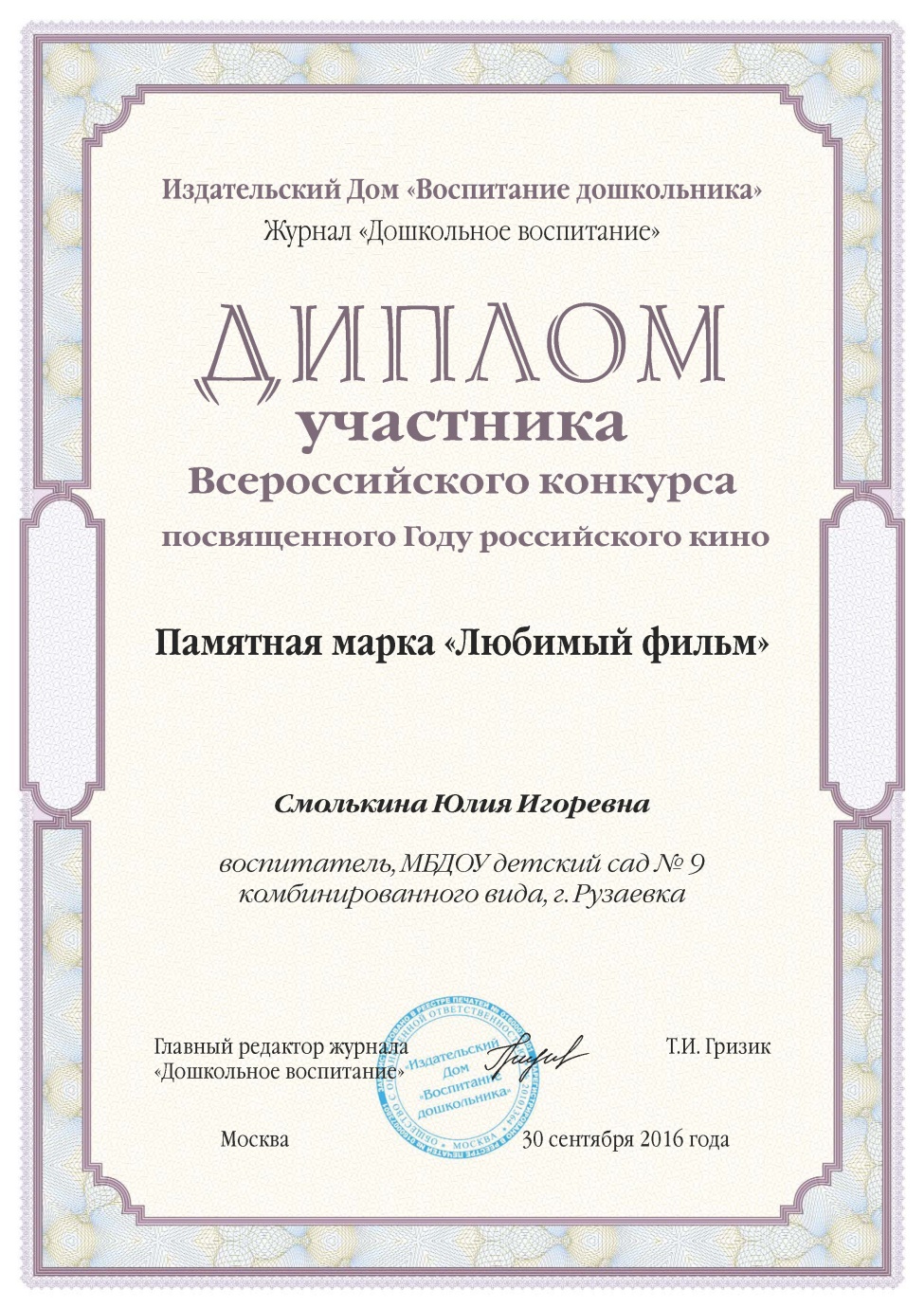 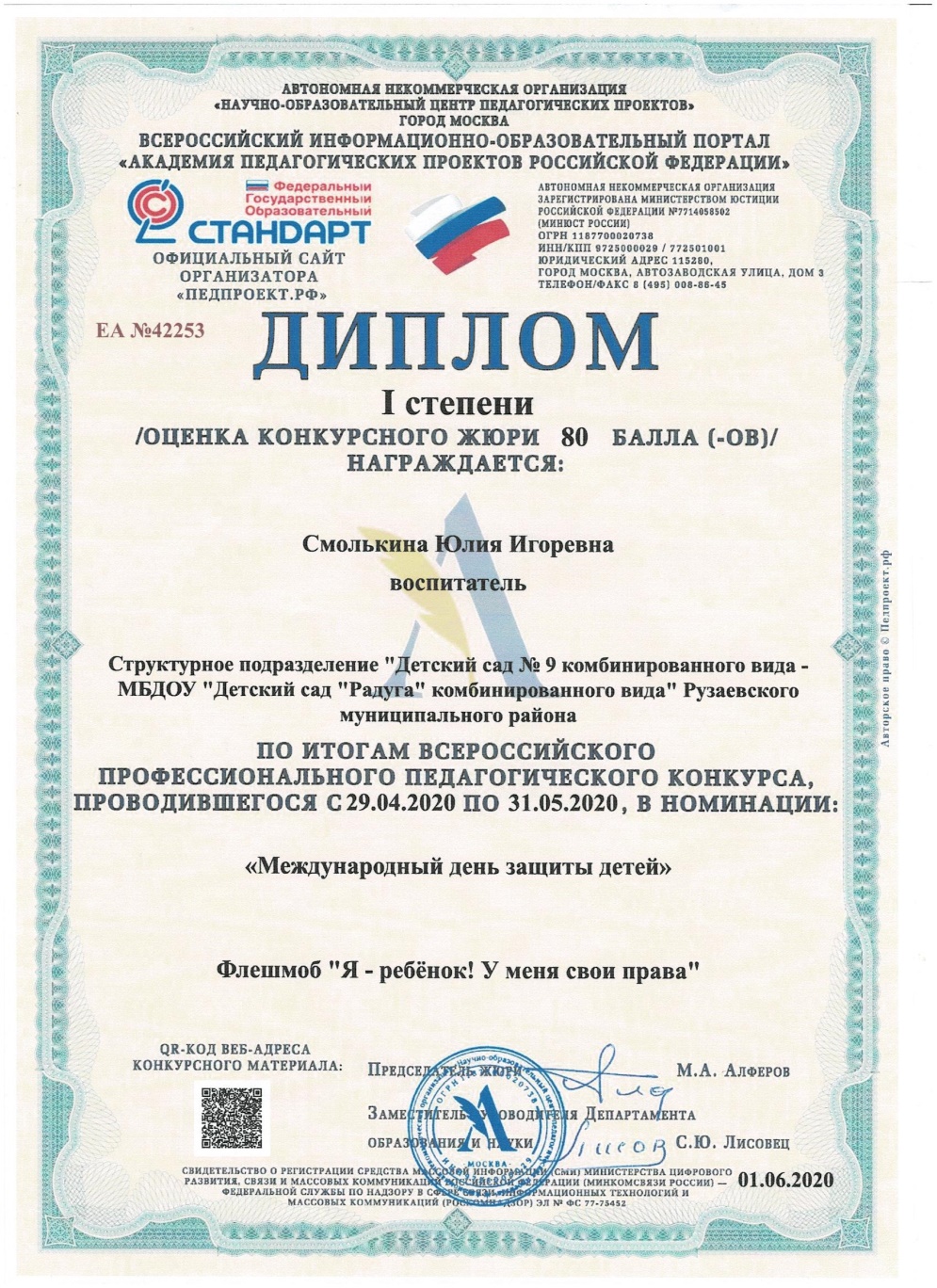 Российский уровень
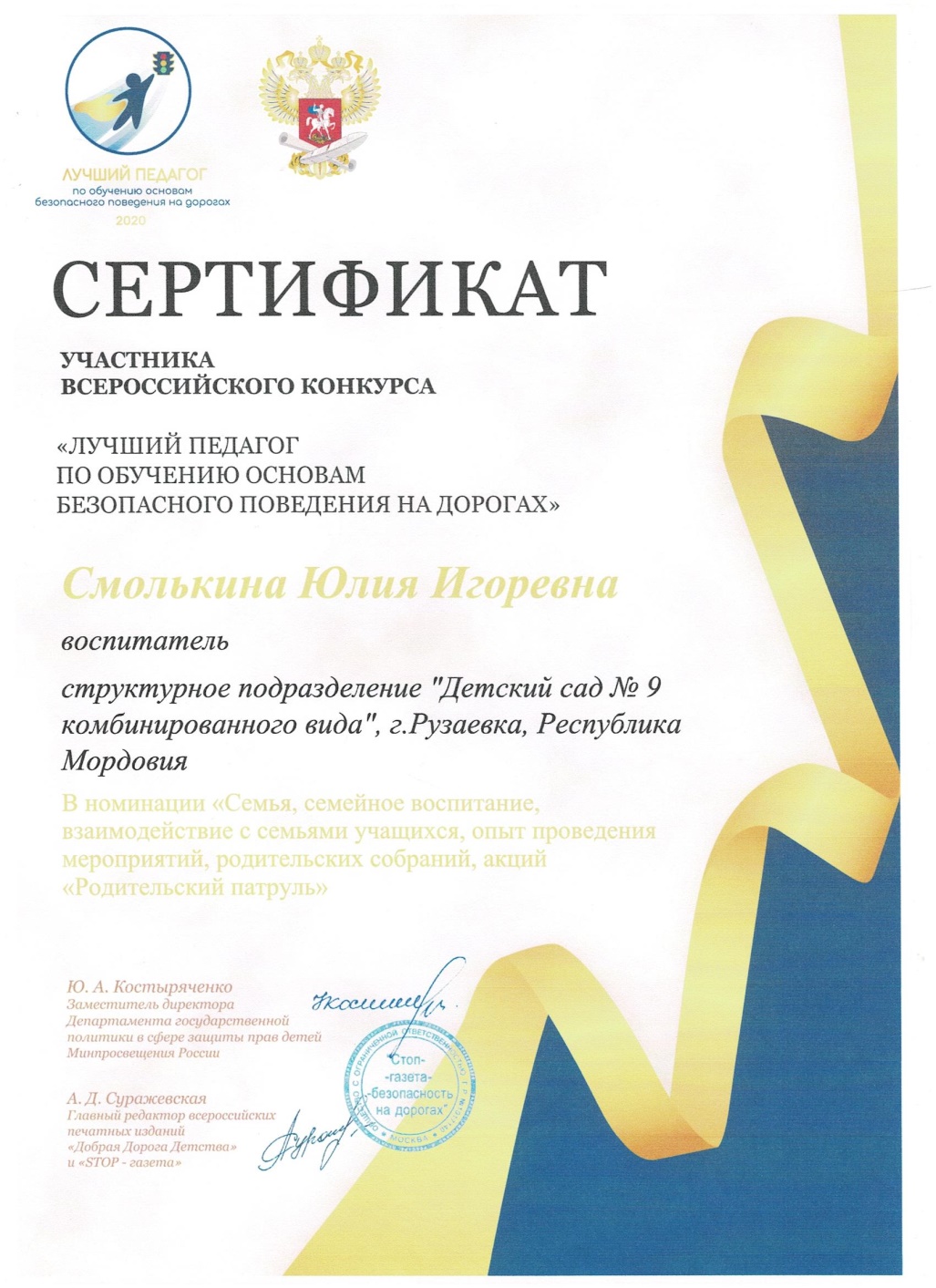 14.Награды и поощрения педагогаИнтернет - 1Поощрения муниципального уровня - 1Поощрения республиканского уровня - 1Поощрения российского уровня - 2Поощрения международного уровня-Почетная грамота Министерства образования Российской Федерации-Почетный работник просвещения-Заслуженный работник образования РМ-
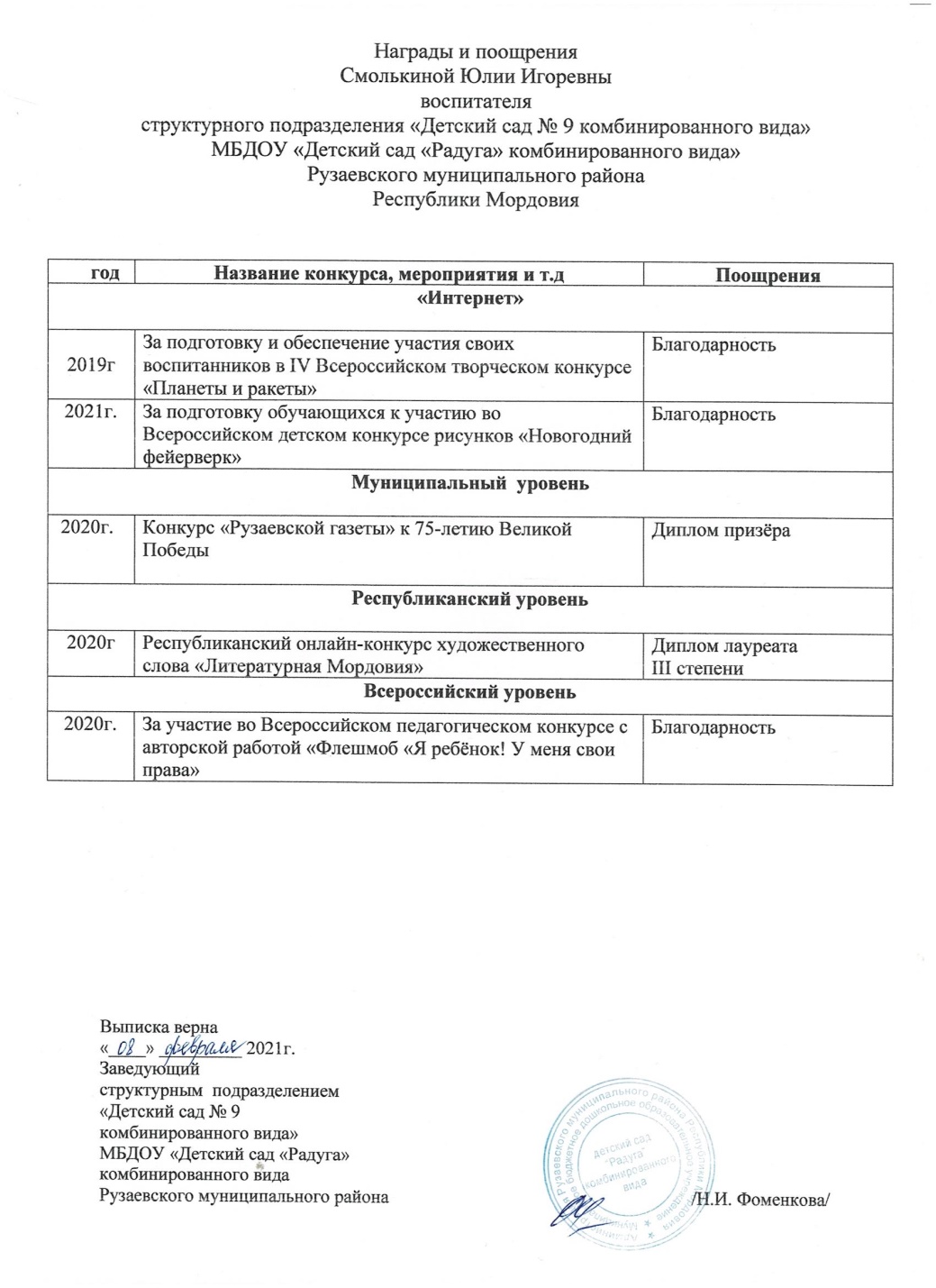 Интернет
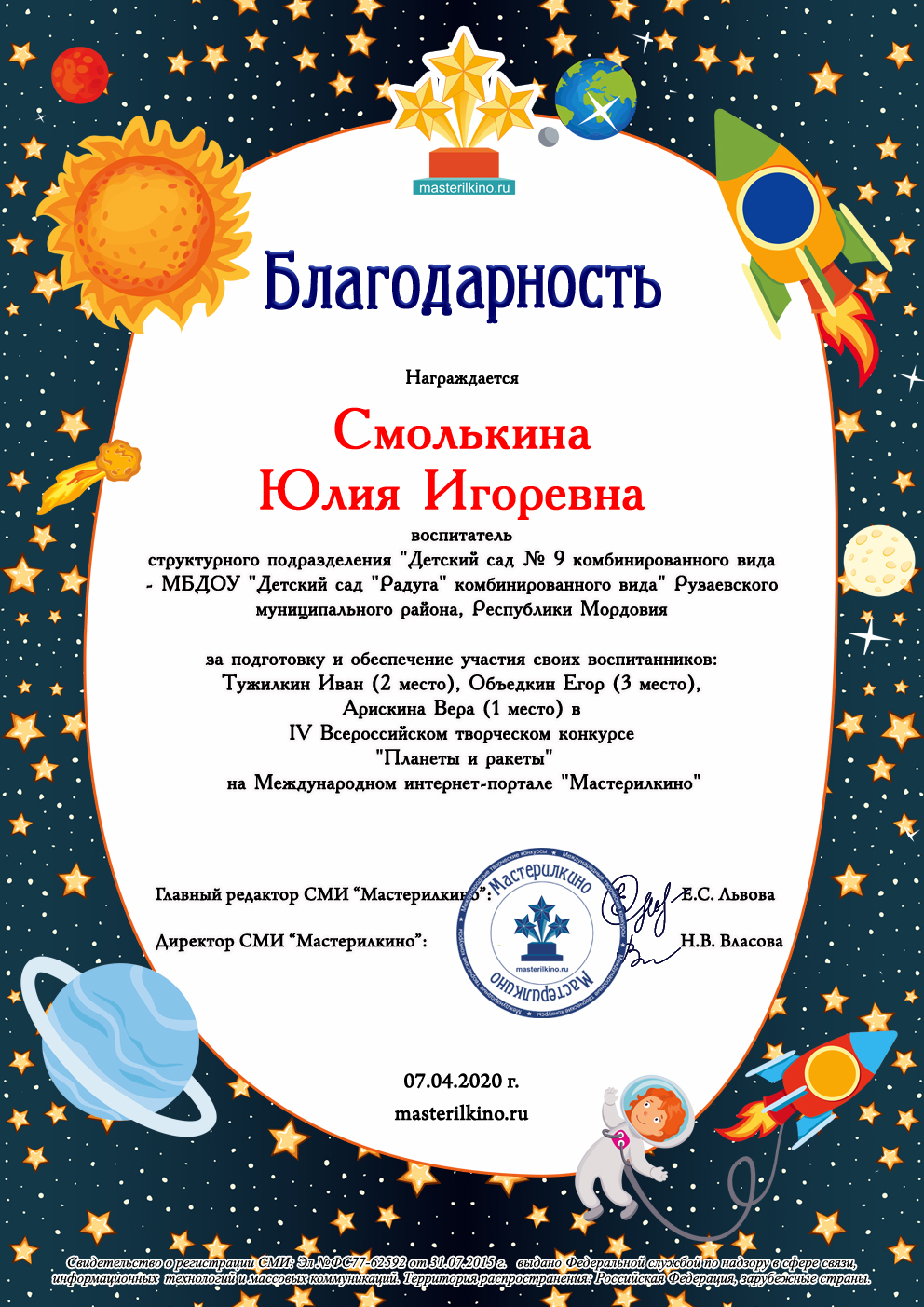 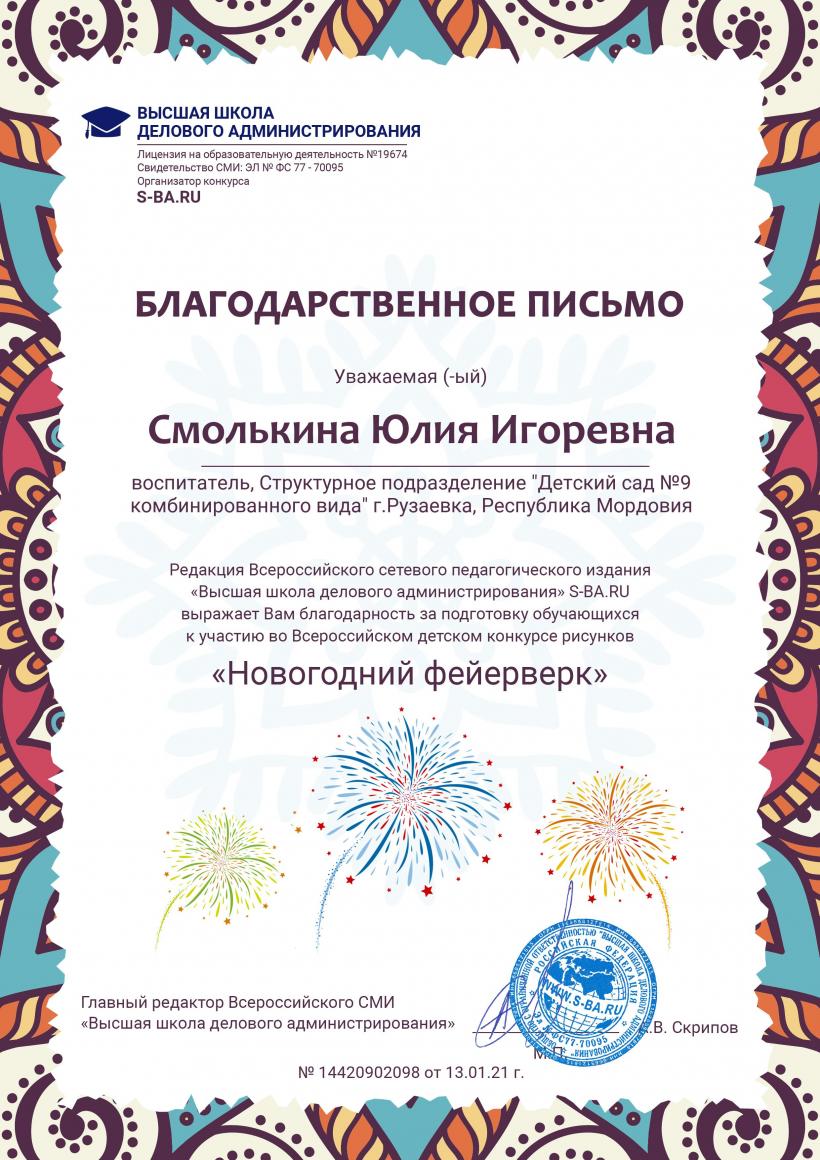 Муниципальный уровень
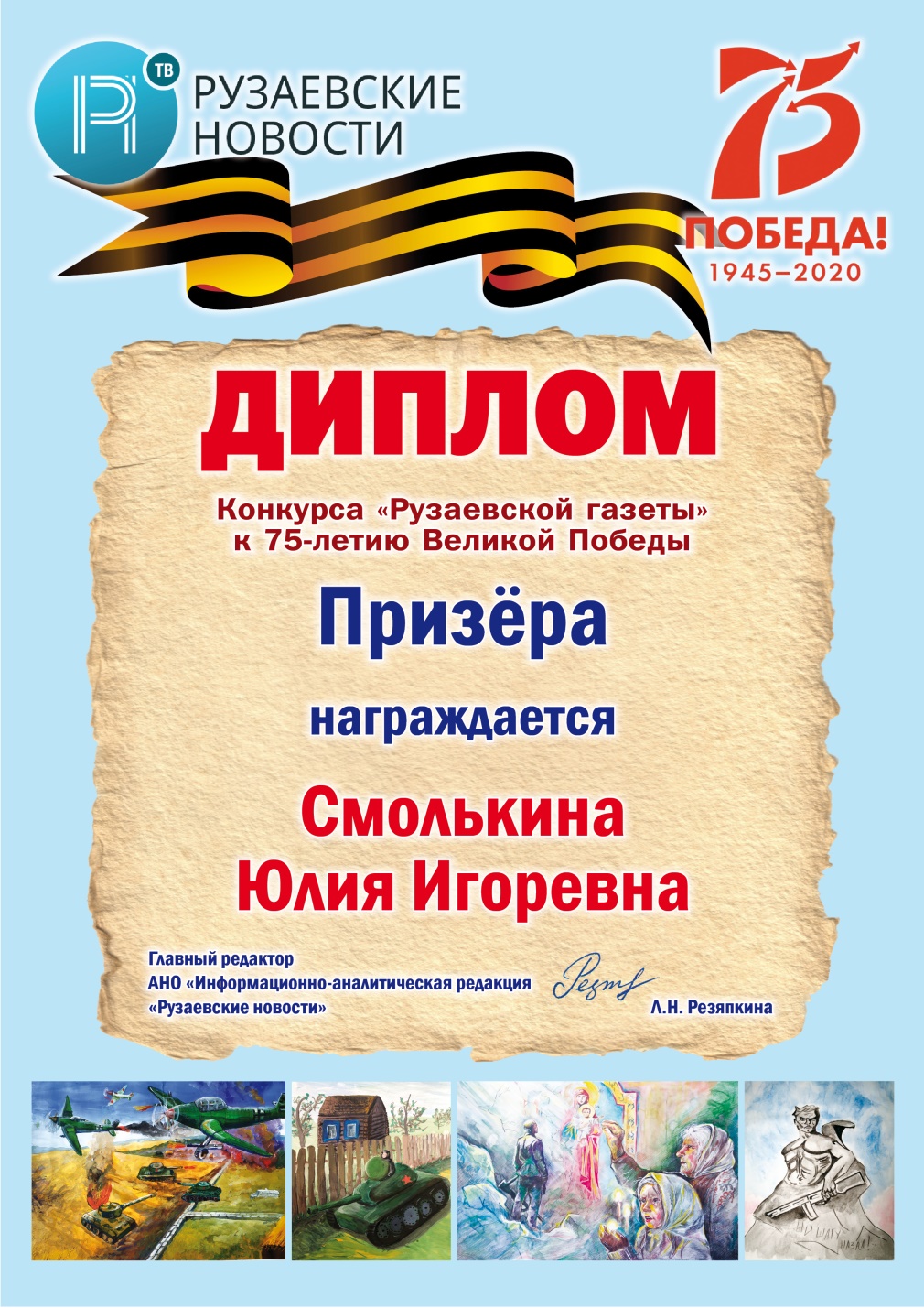 Республиканский уровень
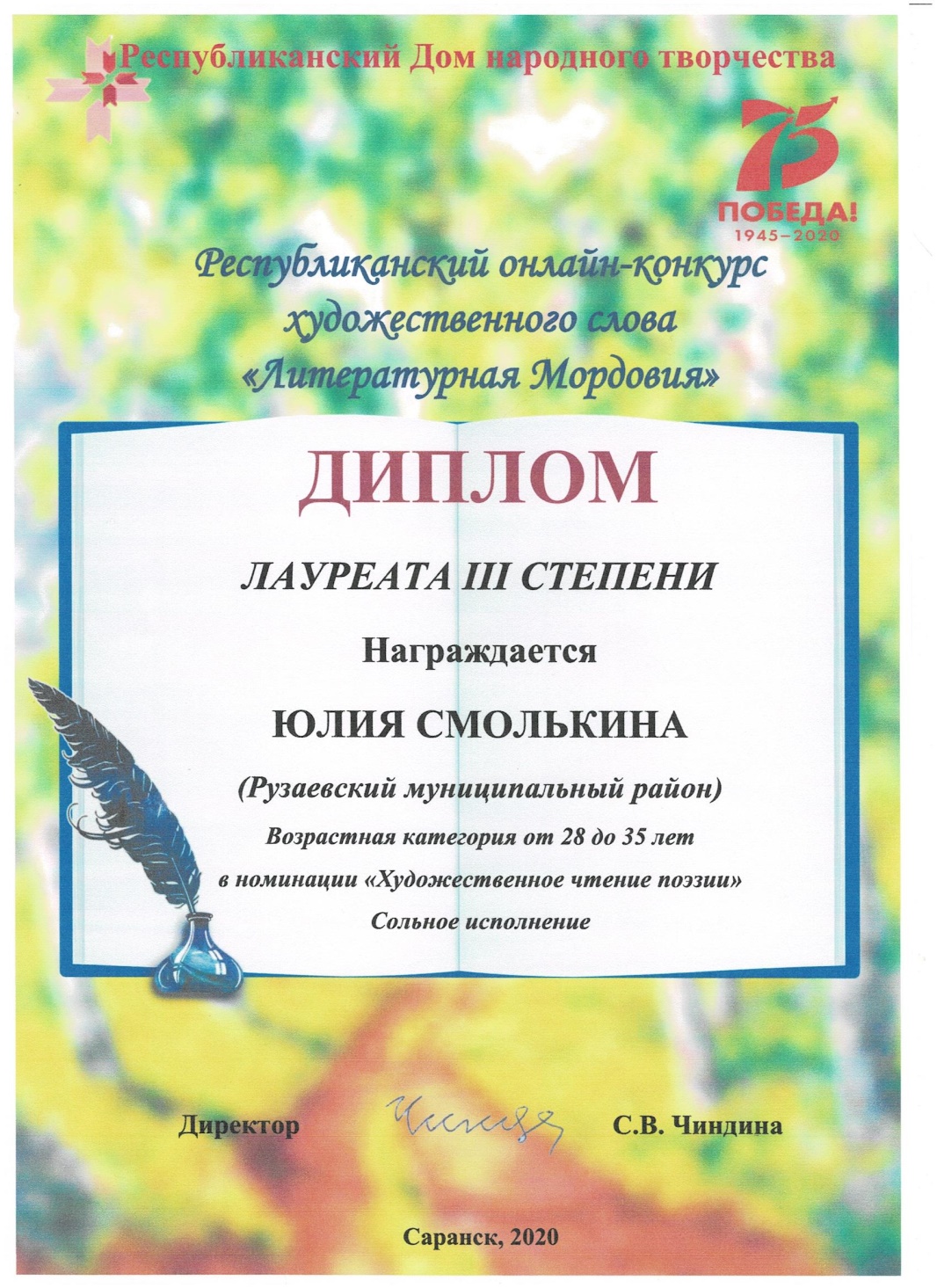 Российский уровень
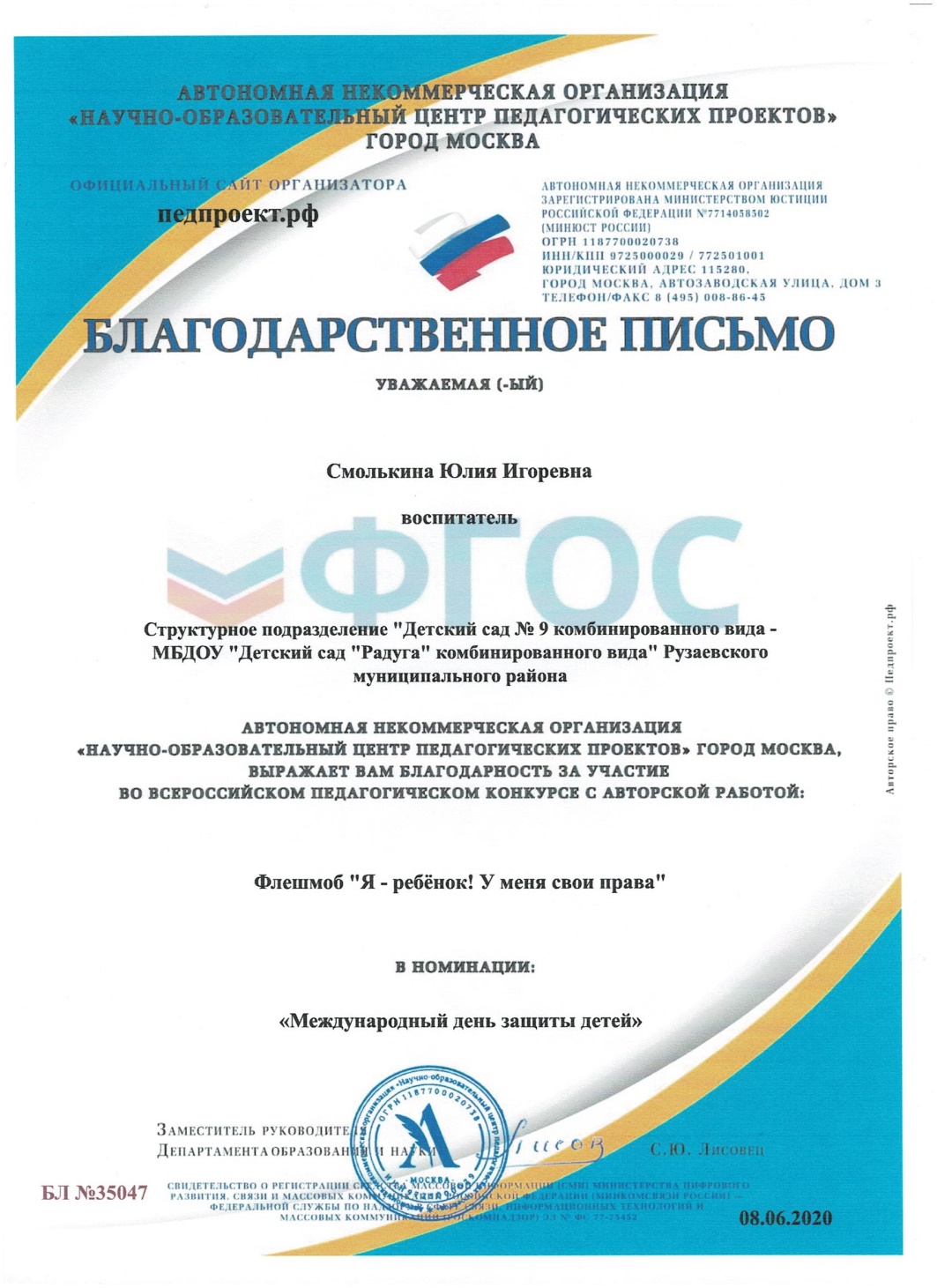